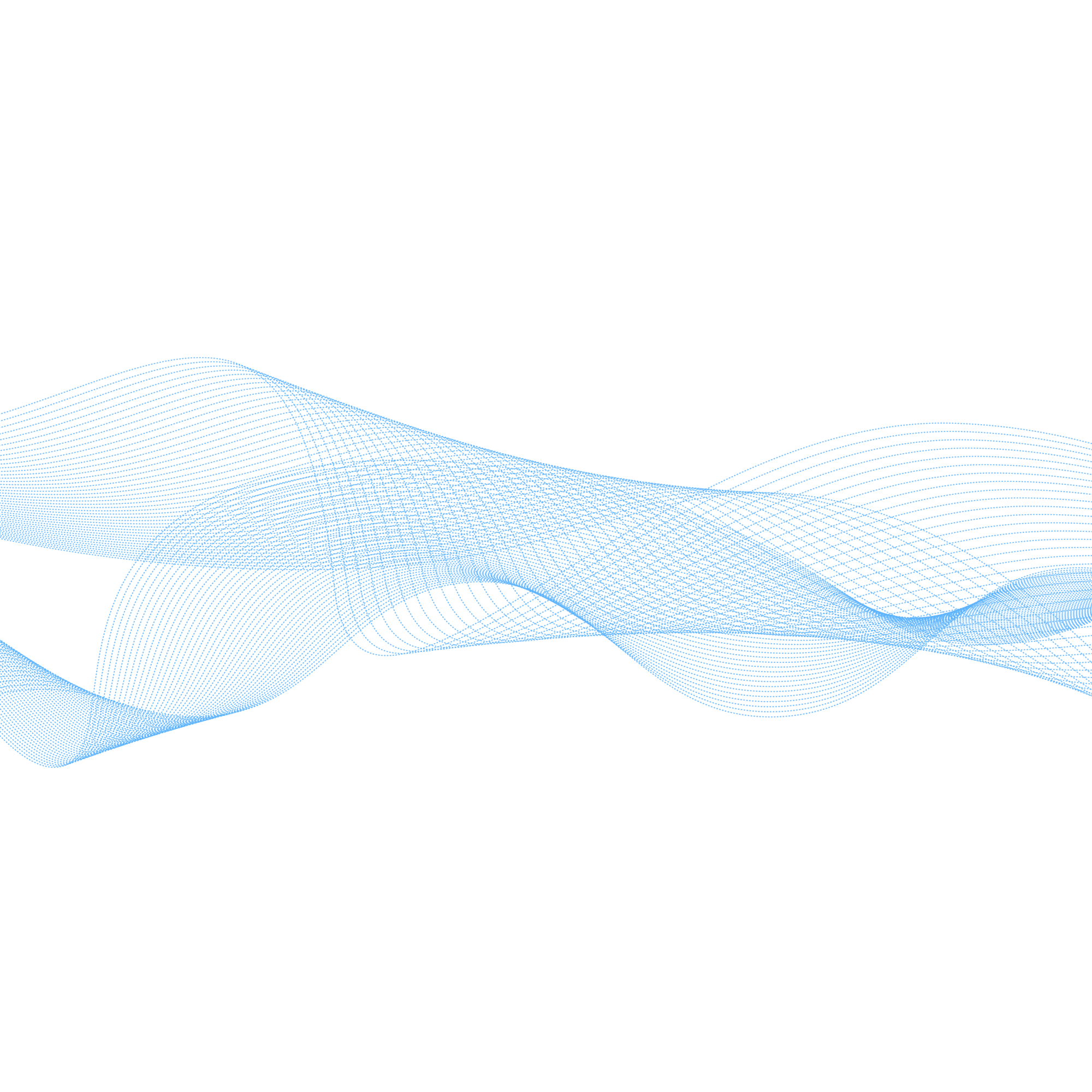 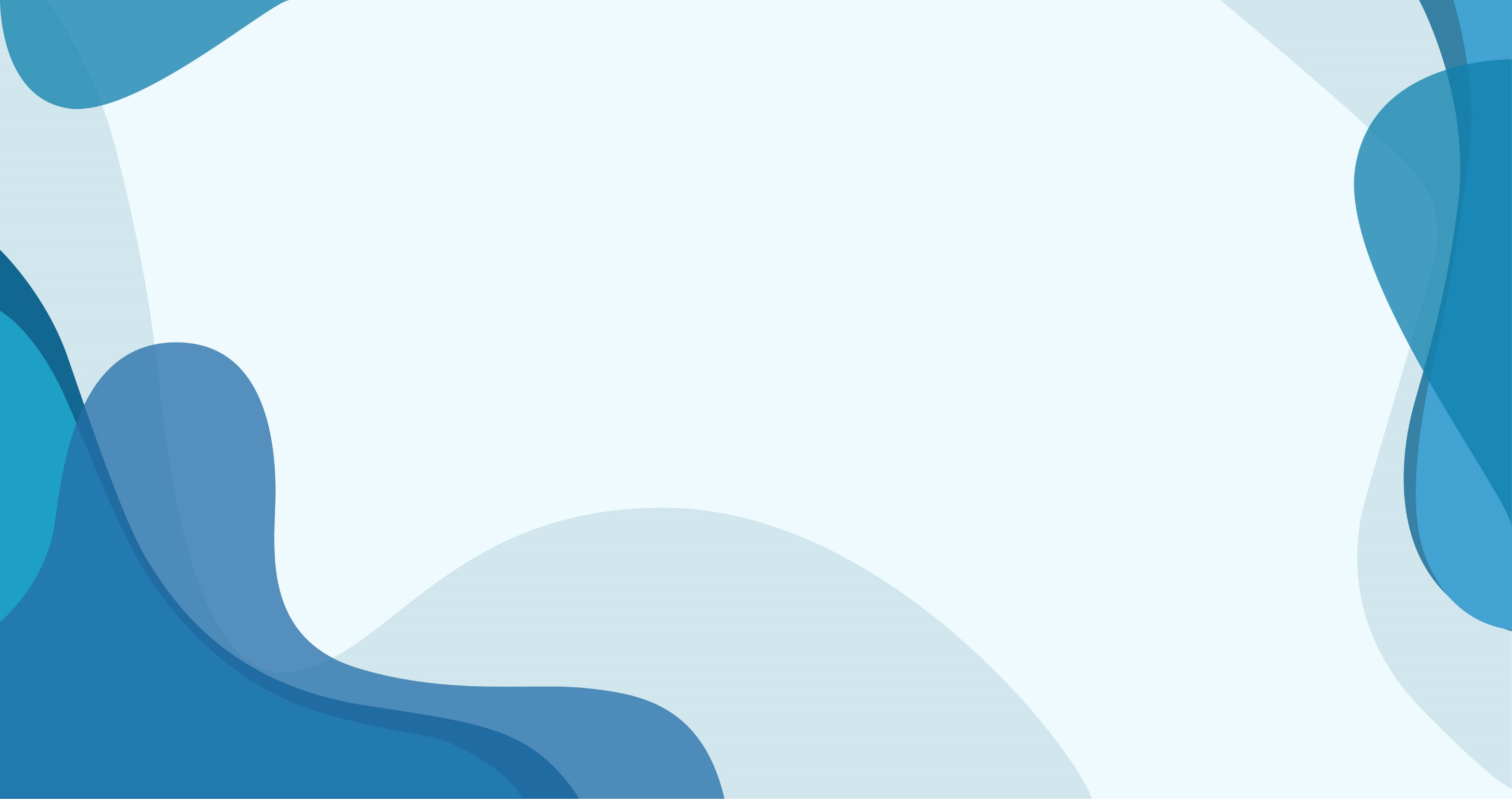 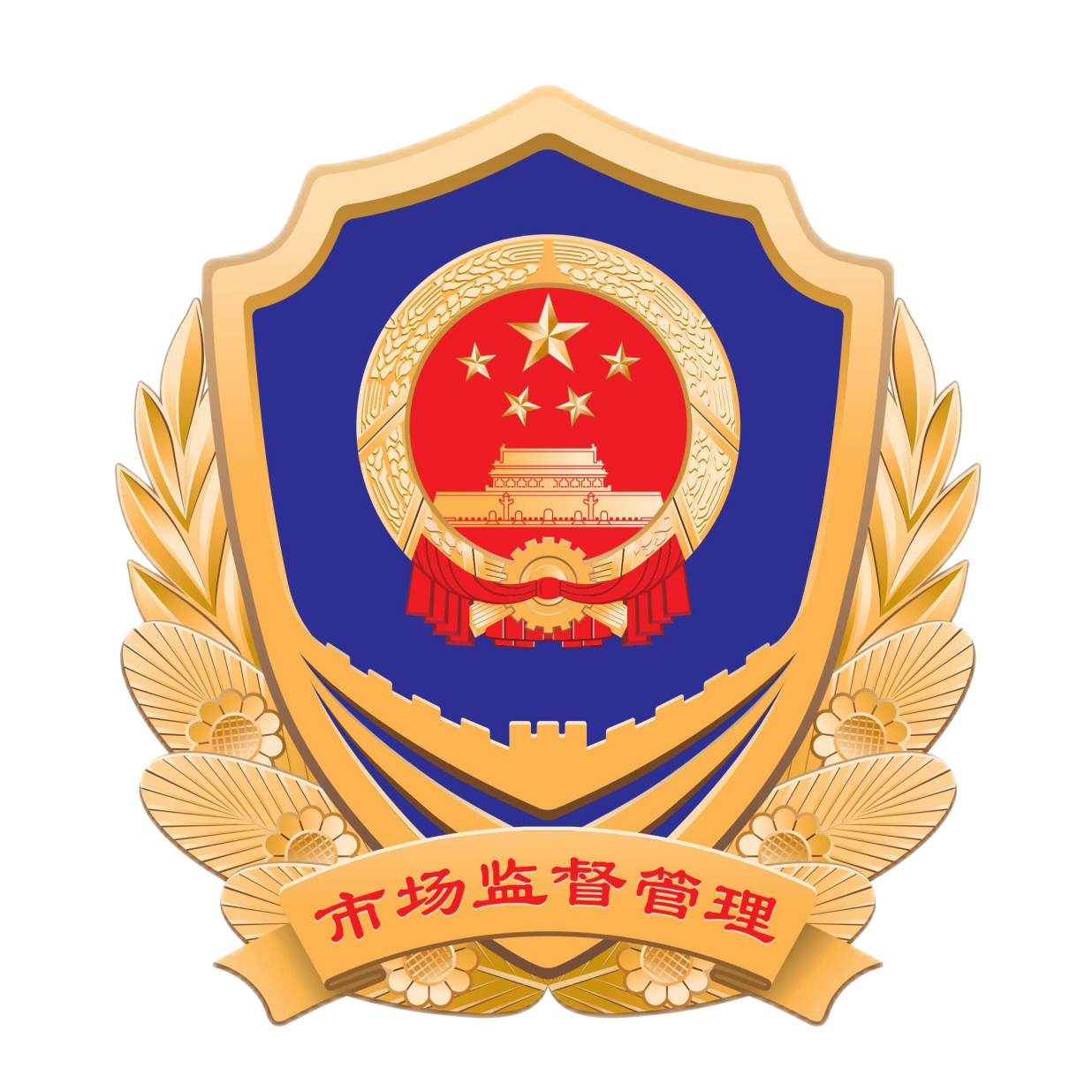 2022年度政府信息公开工作年度报告
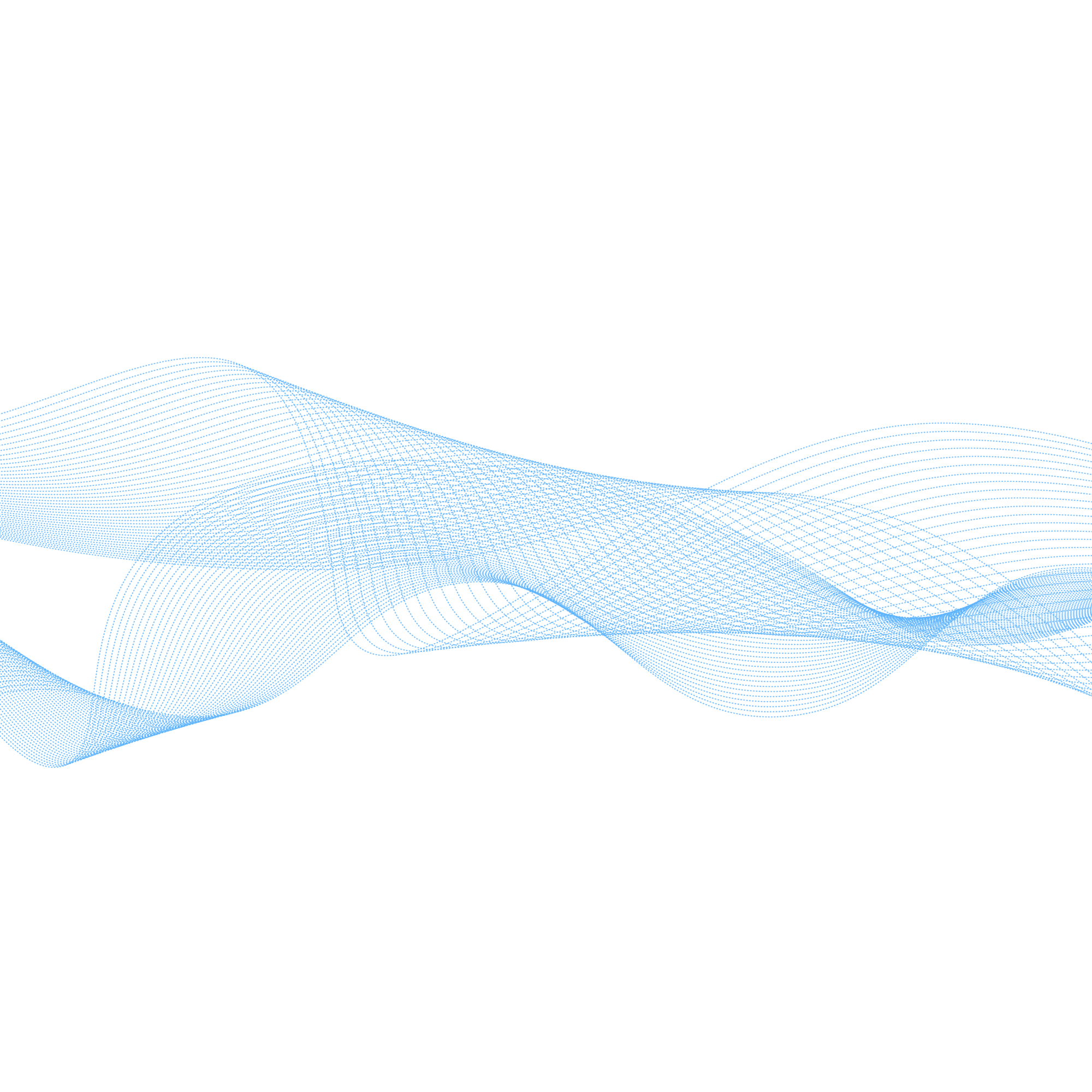 海盐县市场监督管理局
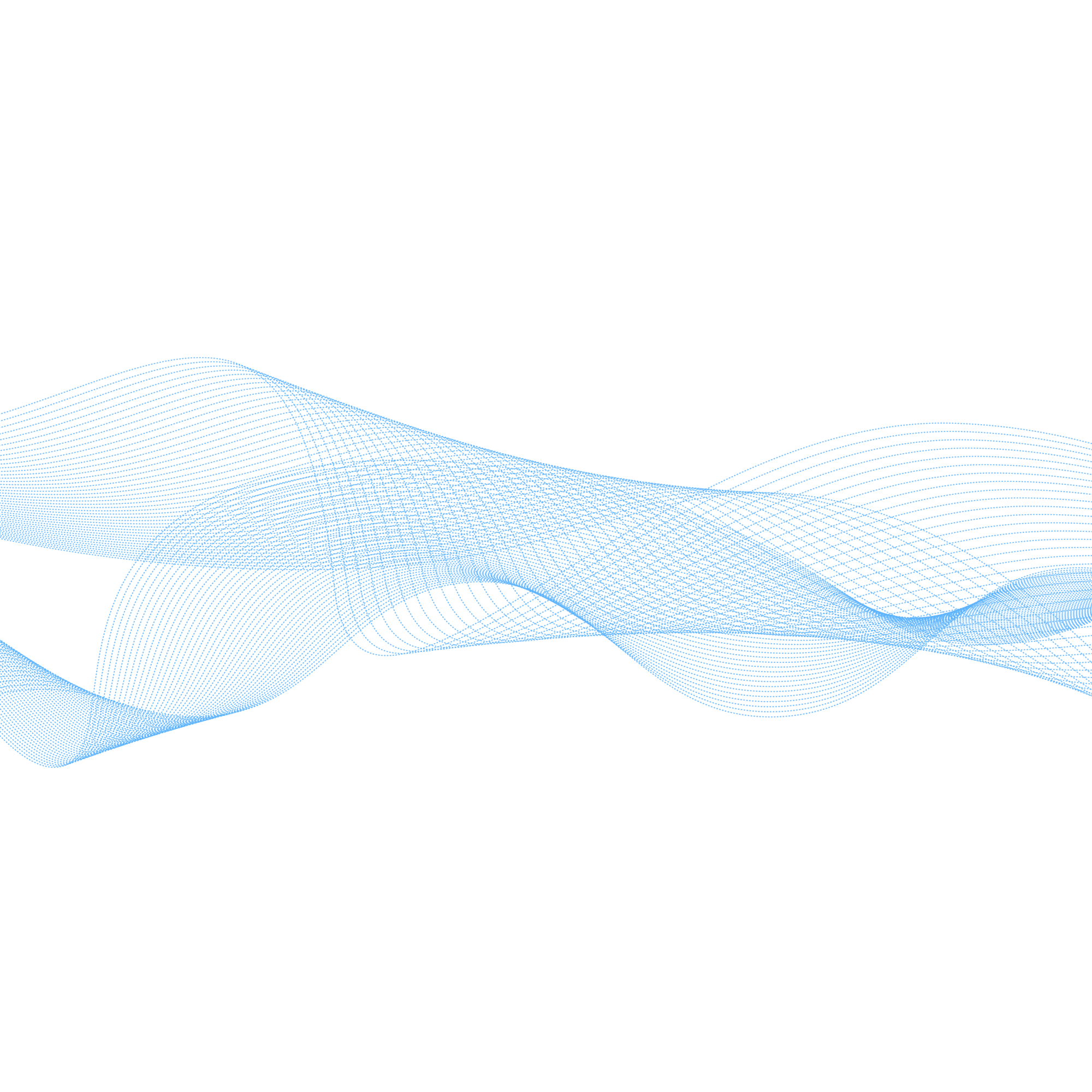 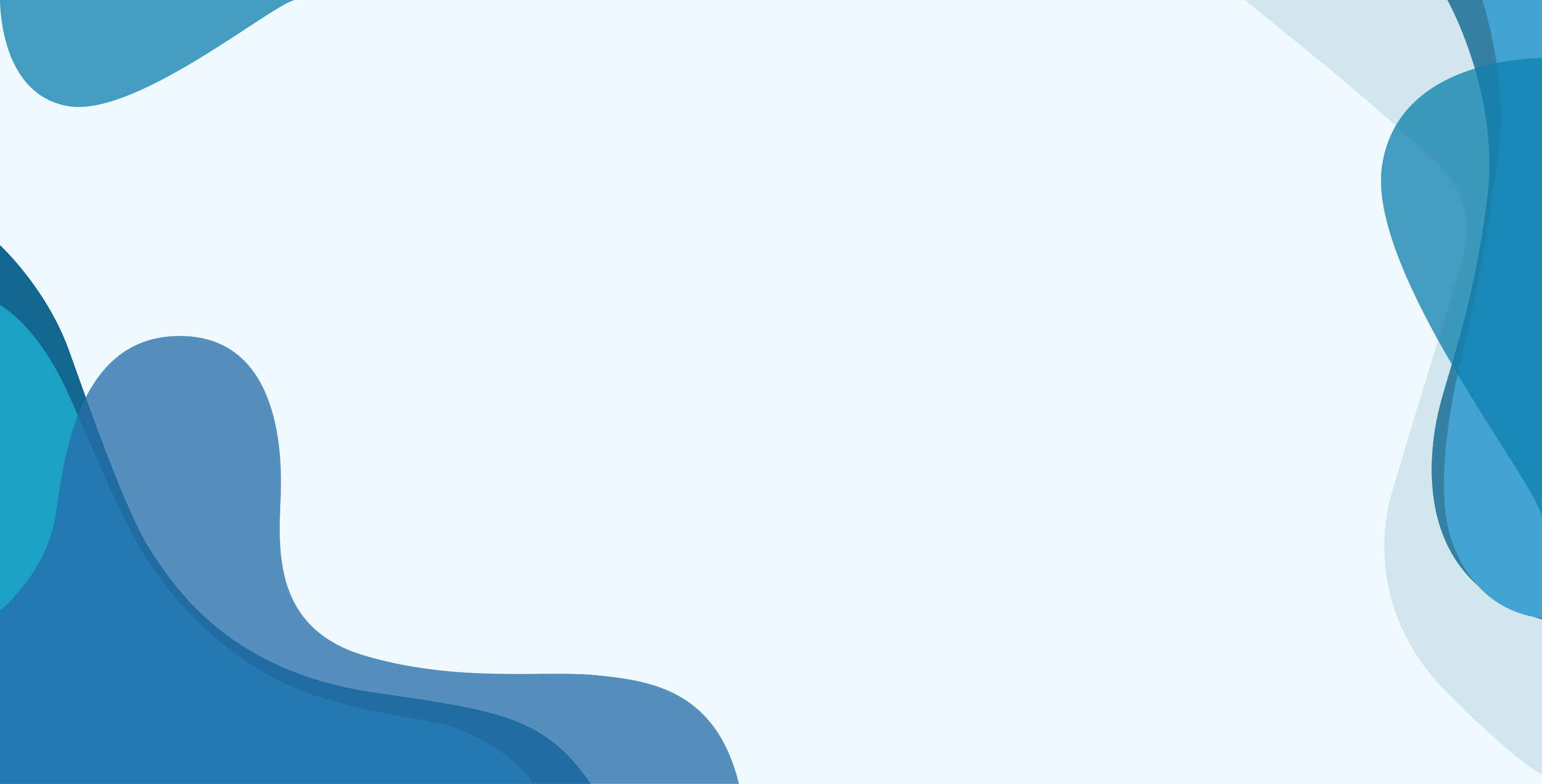 总体情况
01
目录
主动公开政府信息情况
02
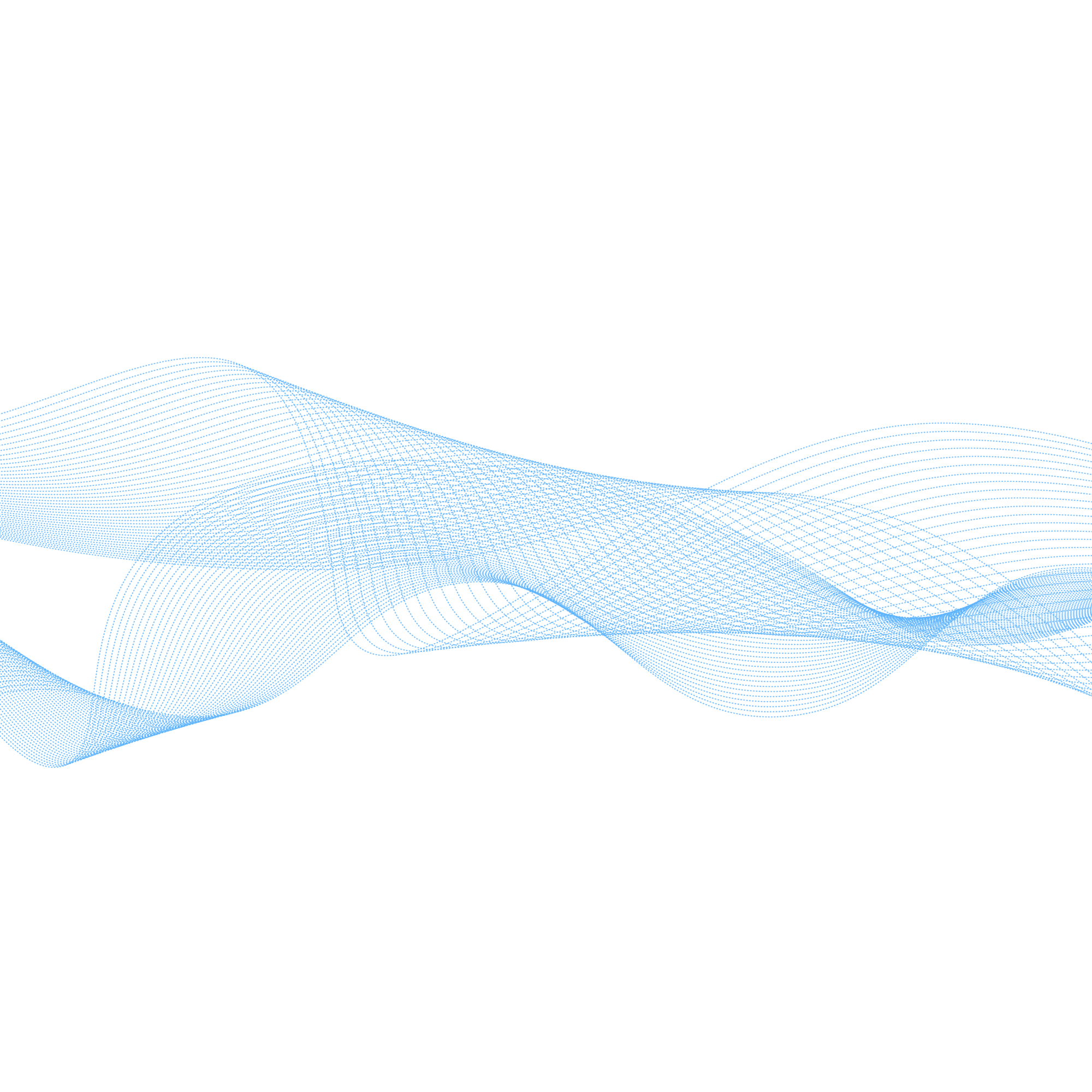 CONTENTS
收到和处理政府信息公开申请情况
行政复议、行政诉讼情况
03
04
存在的主要问题及改进情况
05
其他需要报告的事项
06
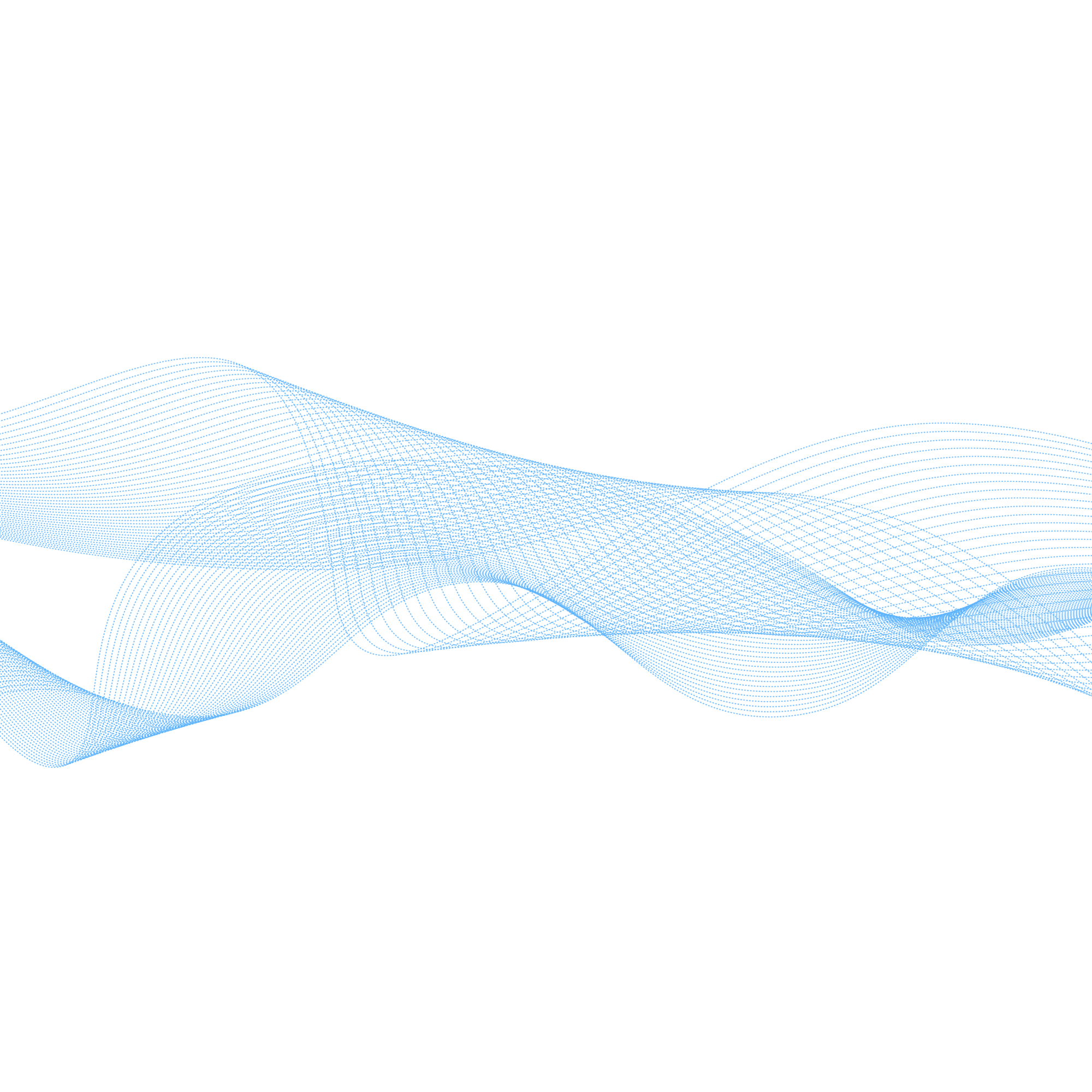 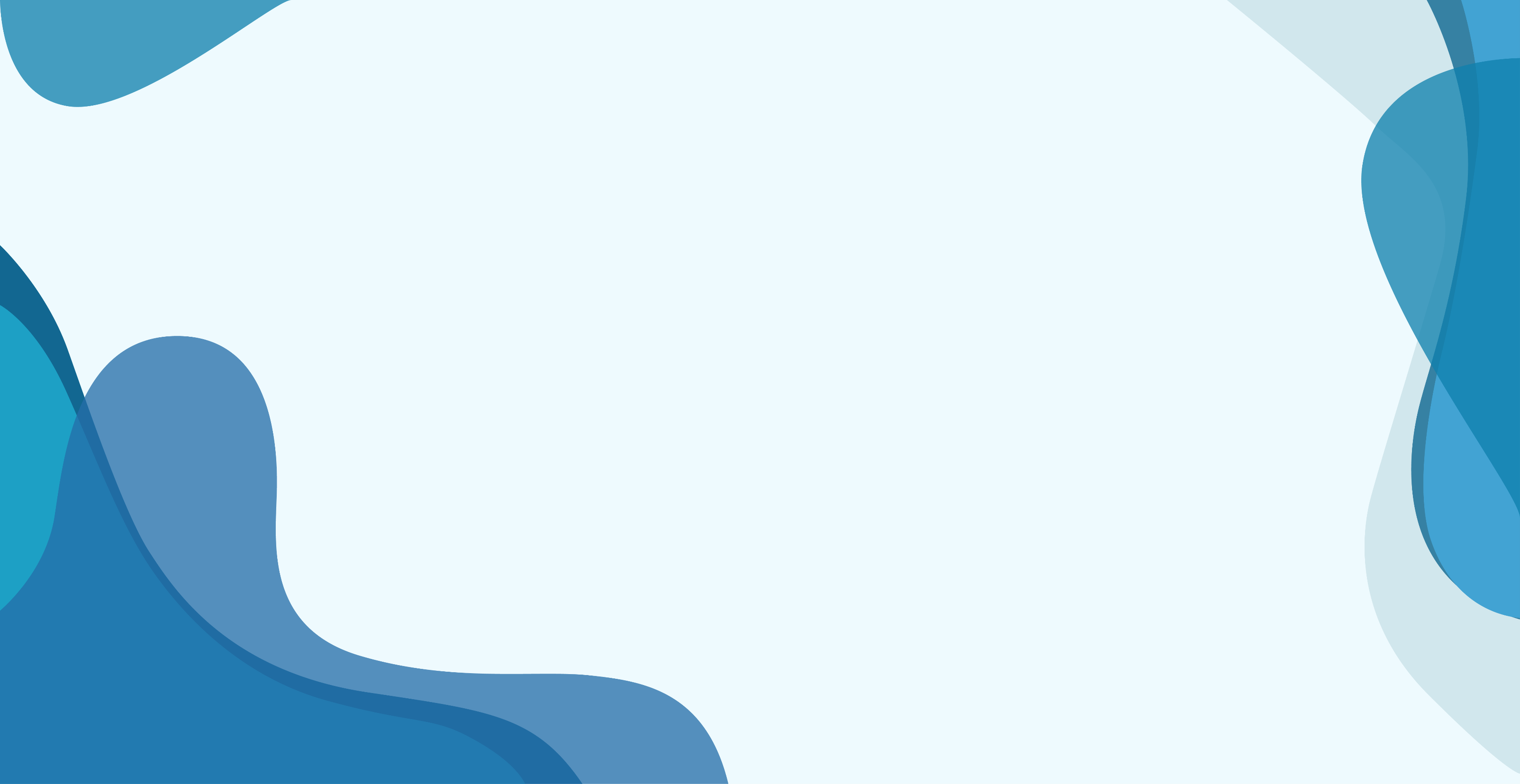 PART.01
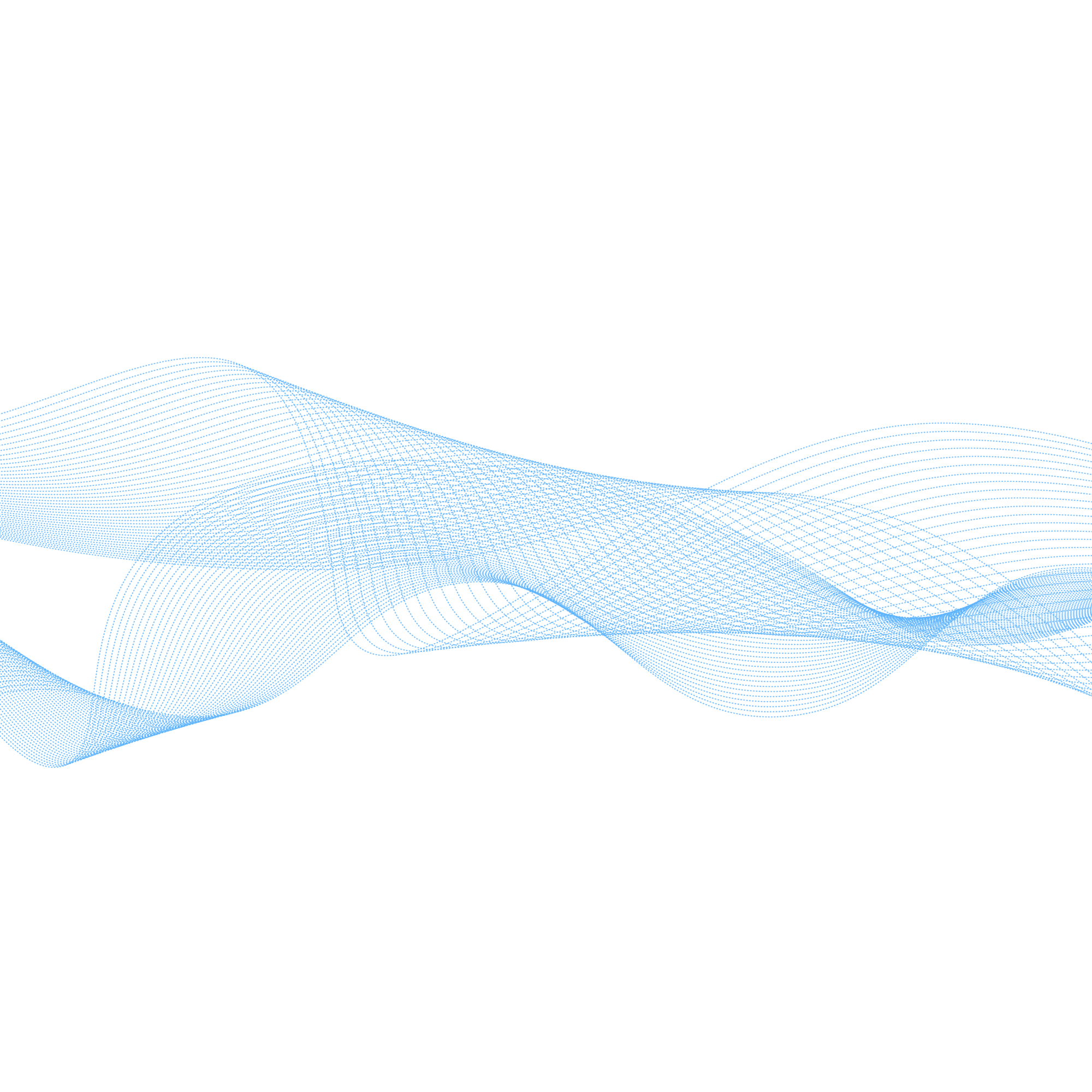 总体情况
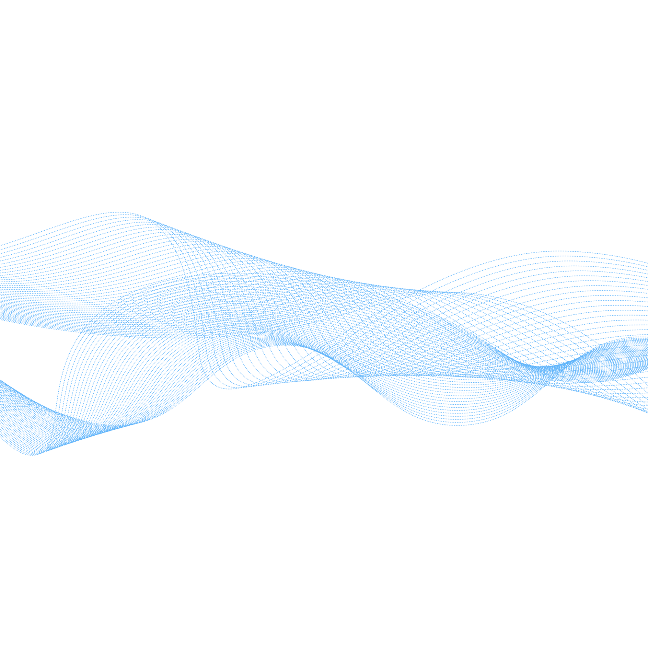 主动公开情况
强化公开常态化
为推动政府信息公开做深做实，围绕市场主体全过程公正监管开展主动公开，进一步营造规范健康发展的营商环境，全年公开各类信息222条、行政处罚结果332条；精准推送《关于扶持个体工商户纾困发展的若干政策》及实施细则至全县个体工商户，协调推进纾困政策施行。
推动重点领域优化
从提升试点领域公开内容多样性、全面性入手，切实推进食品药品监管公开“两化”建设，通过专栏累计发布监督检查、处置公告、消费提示及服务等信息79条。持续更新群众关注度高的热点内容，发布餐饮好差榜19期，累计点击率2.1万余次。
01
03
02
提升政策解读质效
促进回应关切多元
04
聚焦与群众关联度高、关注度高的热点内容，通过微信公众号、海盐号累计发布信息458篇；办结政协提案2件、人大建议3件；受理来访来信、承办“12345”政务服务热线等2699件，办理满意率100%。
制定和完善政策解读制度，进一步明确政策解读范围及形式，发挥主要负责人“第一解读人”作用，通过图解、视频讲解等可视化方式，推进政策解读精准化，共制作政策解读3篇。
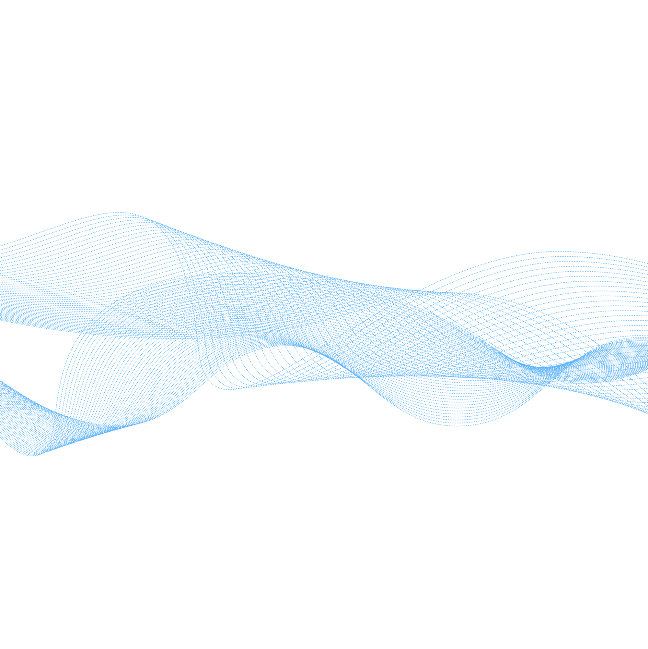 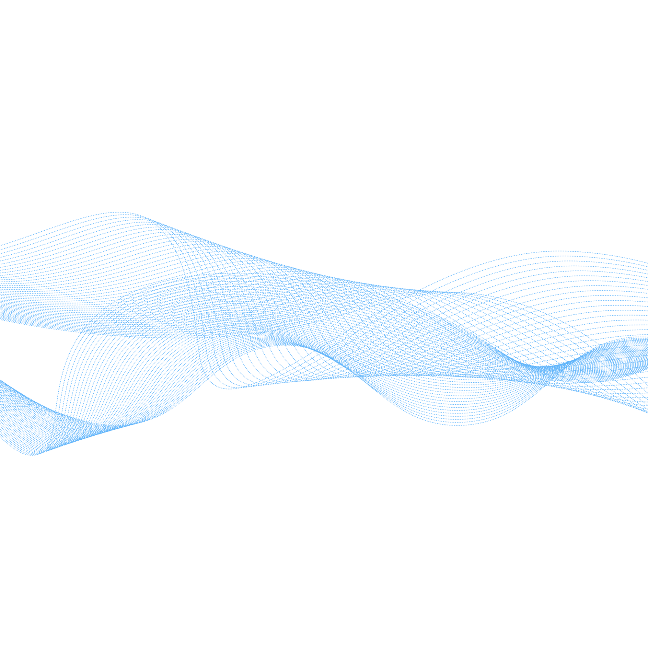 依申请公开情况
2022年，全年未收到政府信息公开申请，未发生因政府信息公开申请行政复议、提起行政诉讼的情况。
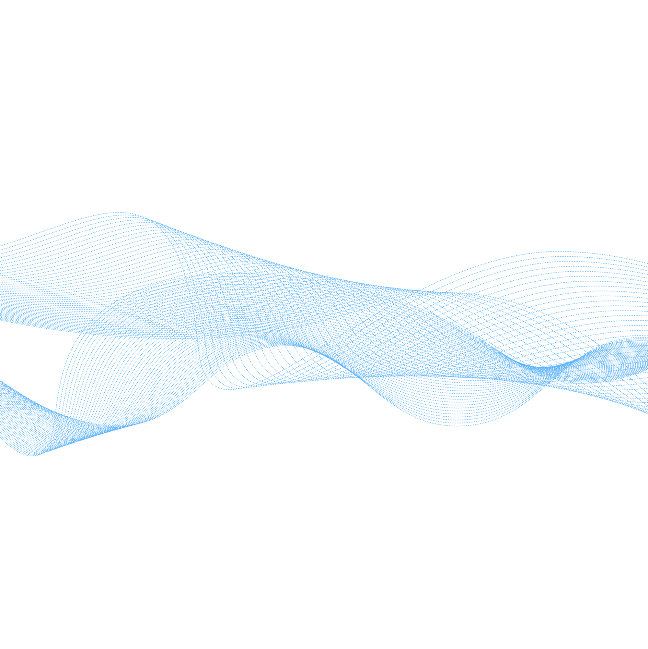 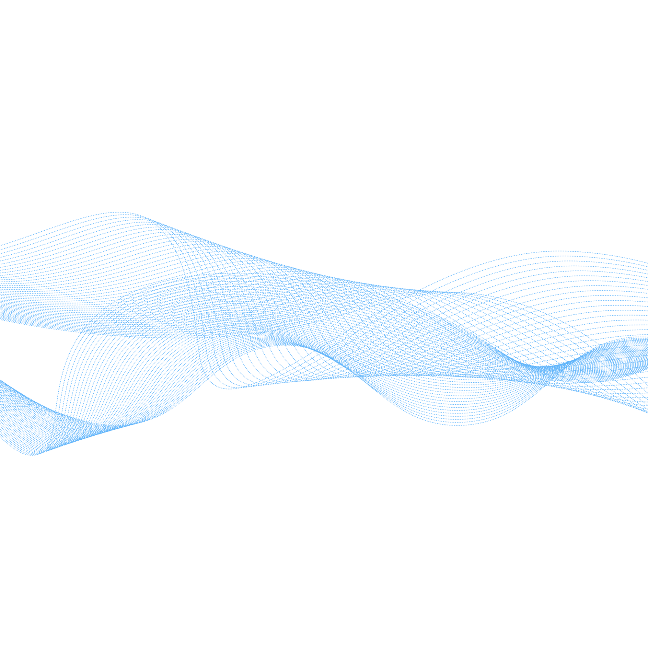 1
政府信息管理情况
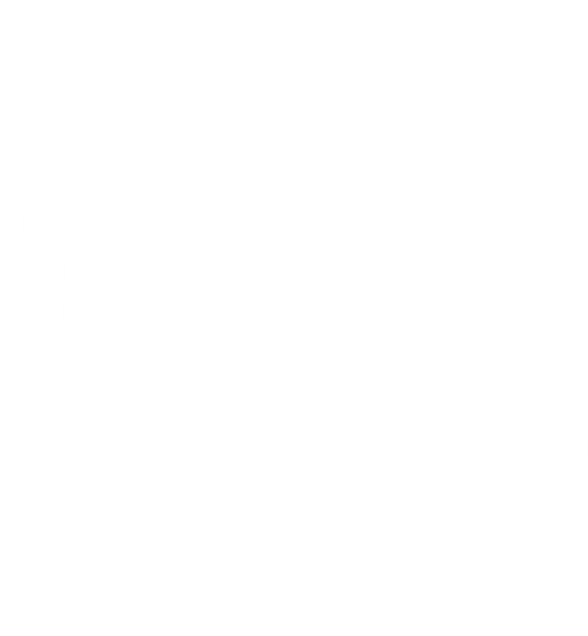 主动梳理信息公开目录和事项清单，为群众提供更清晰的查询指引。持续完善政务公开各项工作制度，狠抓制度落实和人员管理，定期开展自查自纠和风险排查，确保信息公开及时、准确、详实。
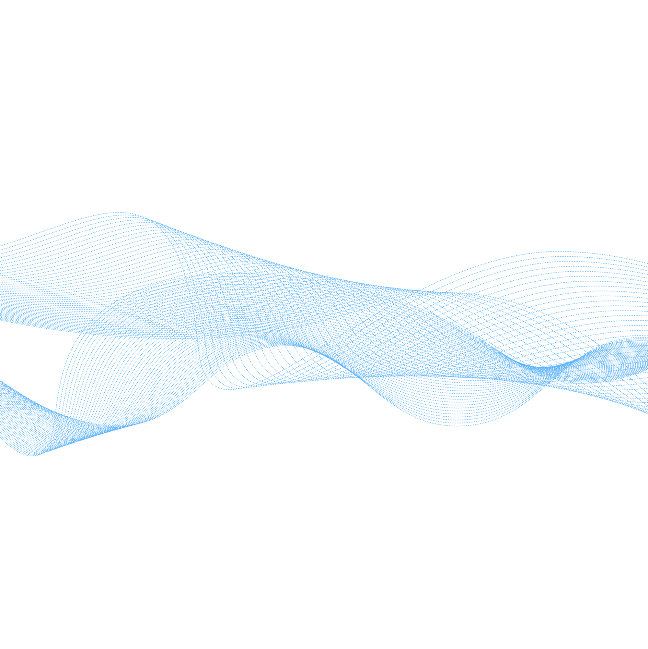 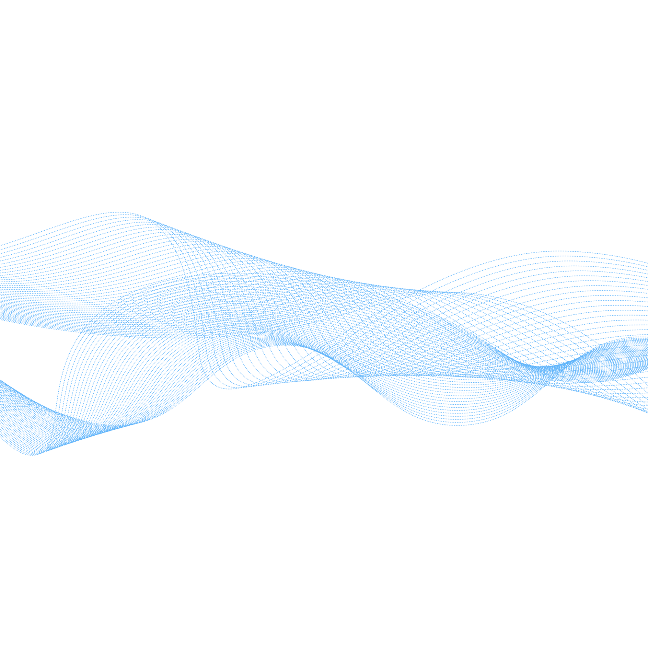 2
平台建设情况
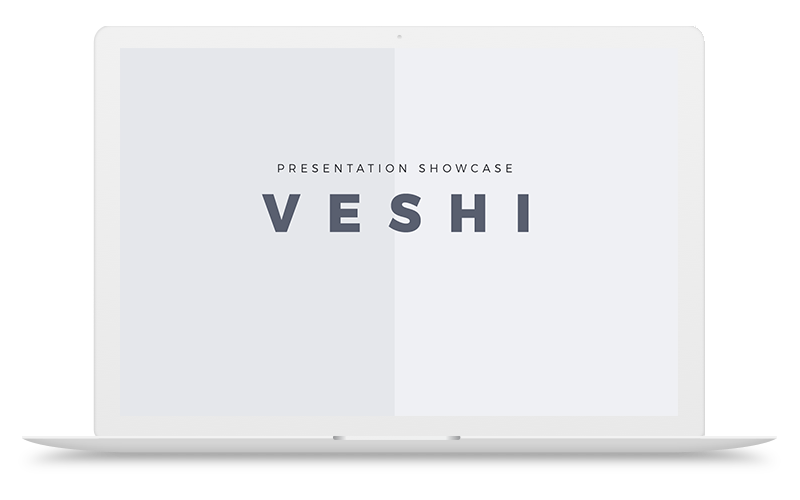 优化迭代政府门户网站信息公开栏目，增加贴近民生的栏目内容，提升群众体验感和便捷度。规范新媒体建设管理，充分利用“海盐市监”海盐号，畅通与群众交流渠道。借助嘉兴日报、海盐发布等主流媒体发布工作信息710条，进一步拓宽公开渠道。
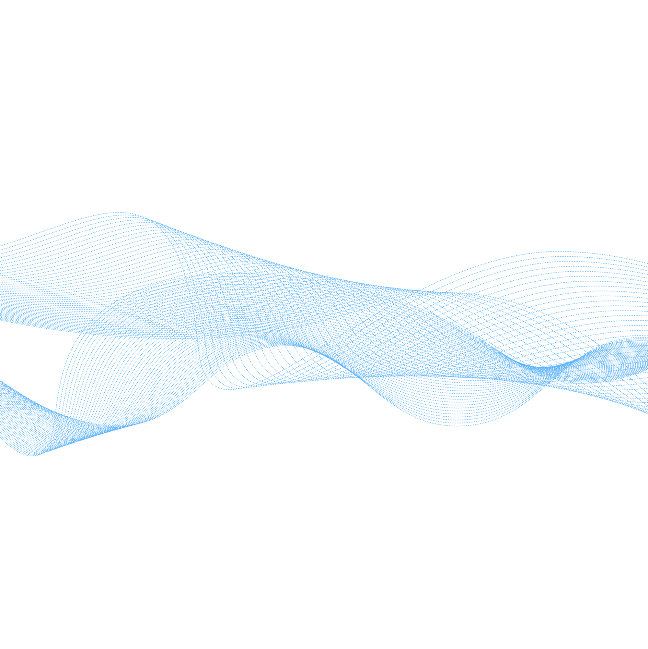 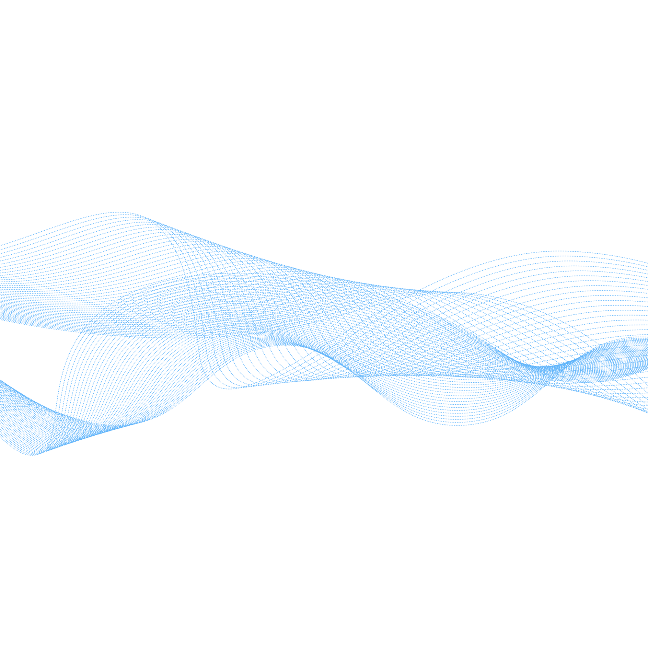 监督保障情况
01
将信息公开工作作为综合考核重要事项，纳入科室年终考核清单，以考核督促责任落实。
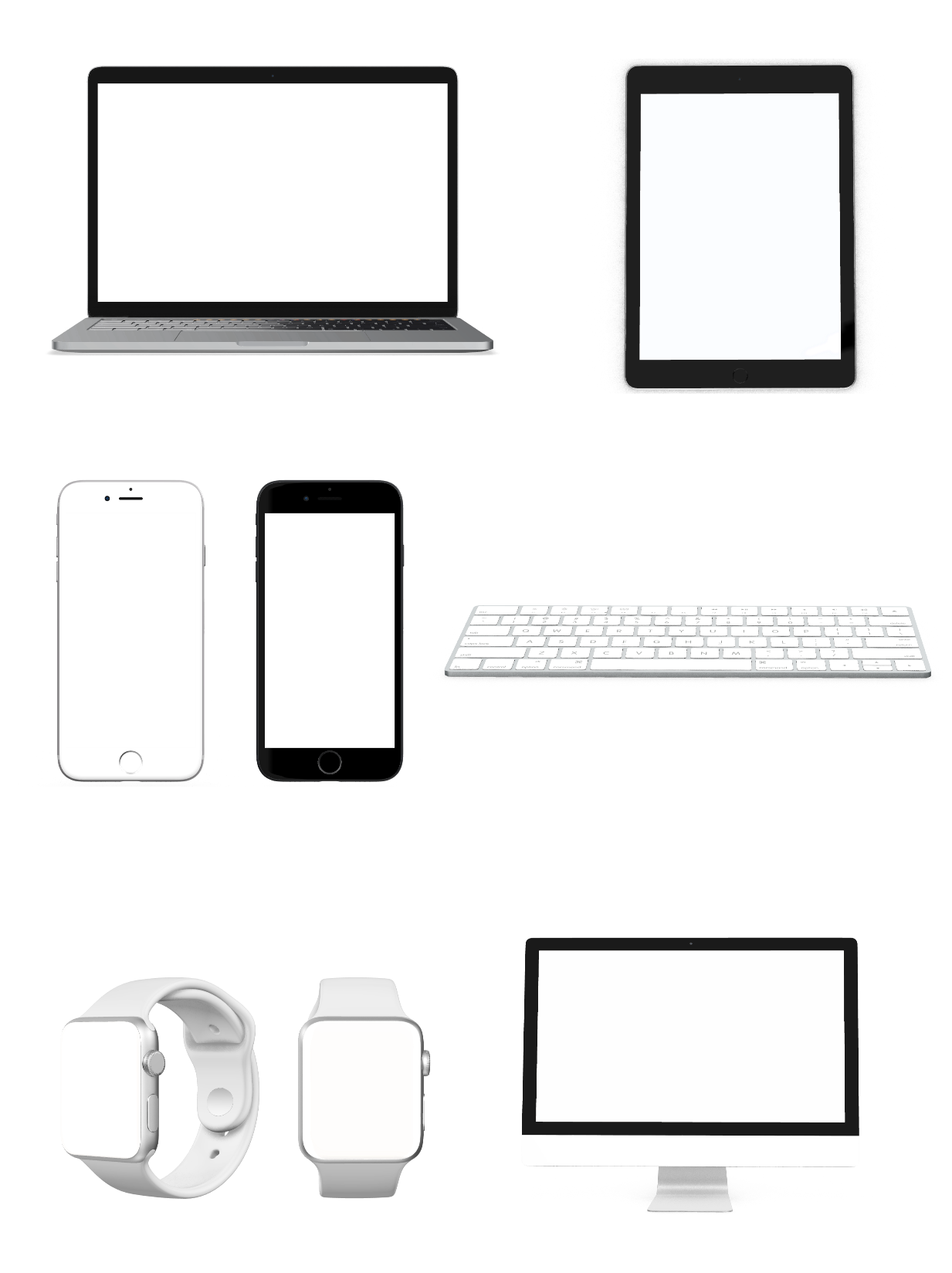 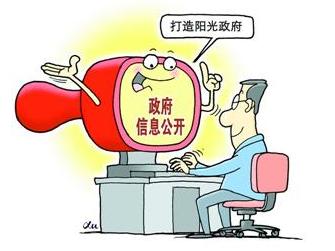 依托餐饮“红黑榜”、你点我检、“阳光厨房直播行动”等活动，拓宽公众互动渠道，主动接受公众监督和社会评议，积极吸纳意见和建议并及时改进提升，促进阳光型政府建设。
02
03
2022年我局未出现政府信息公开工作责任追究的情况。
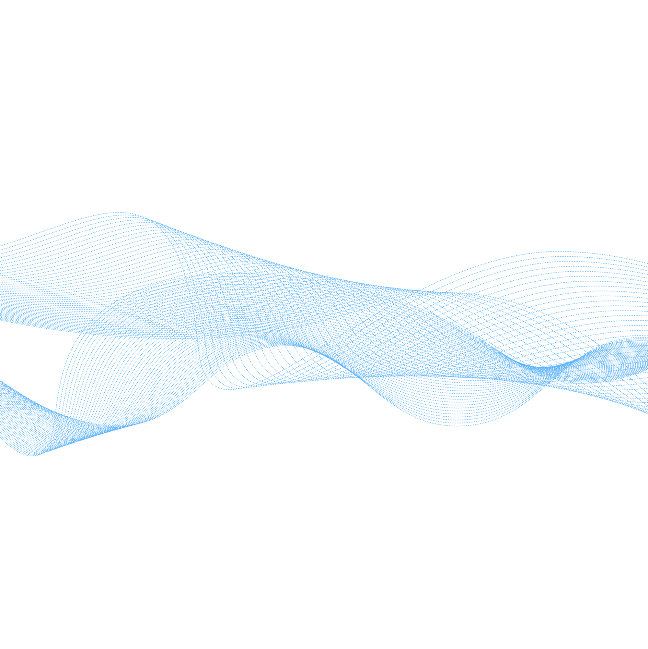 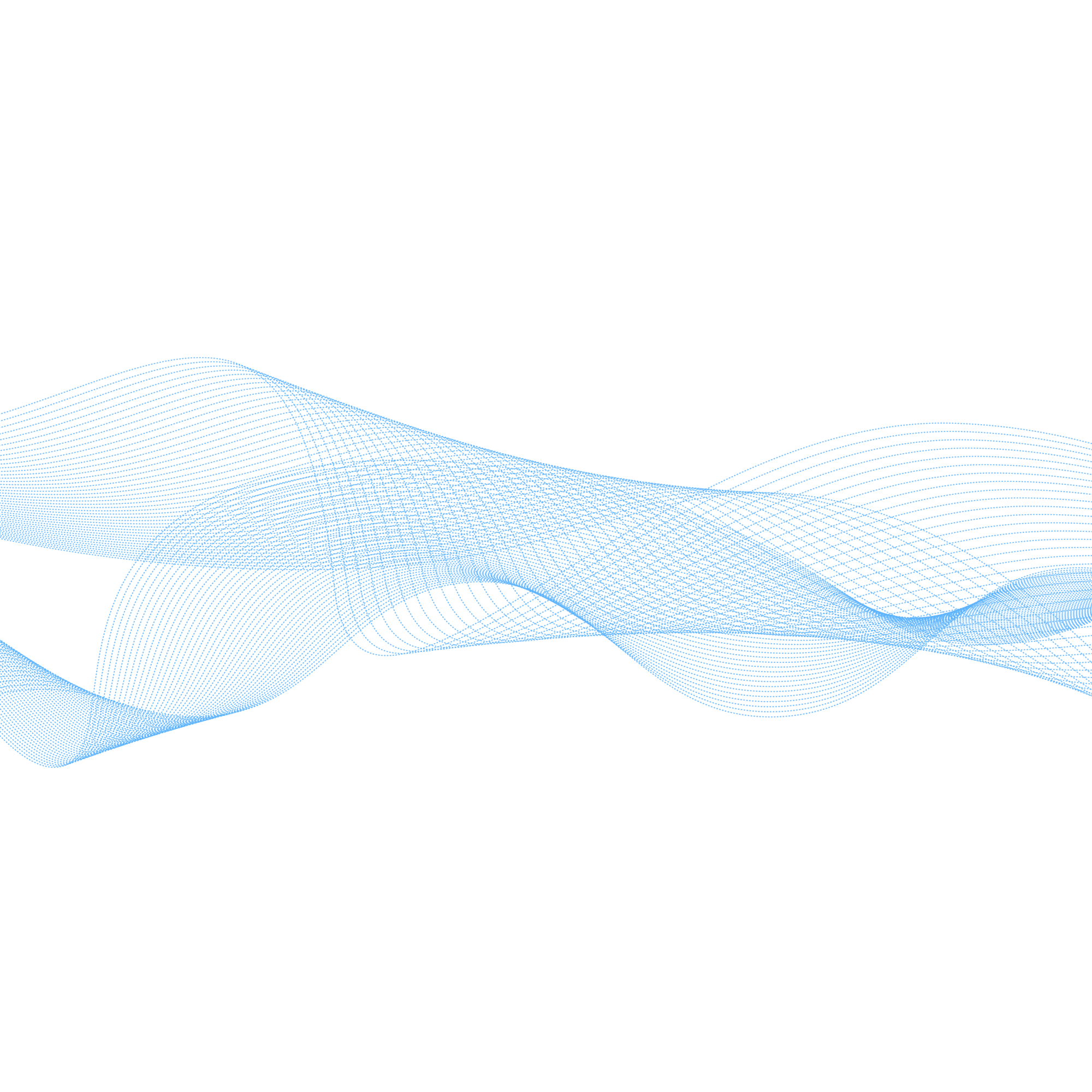 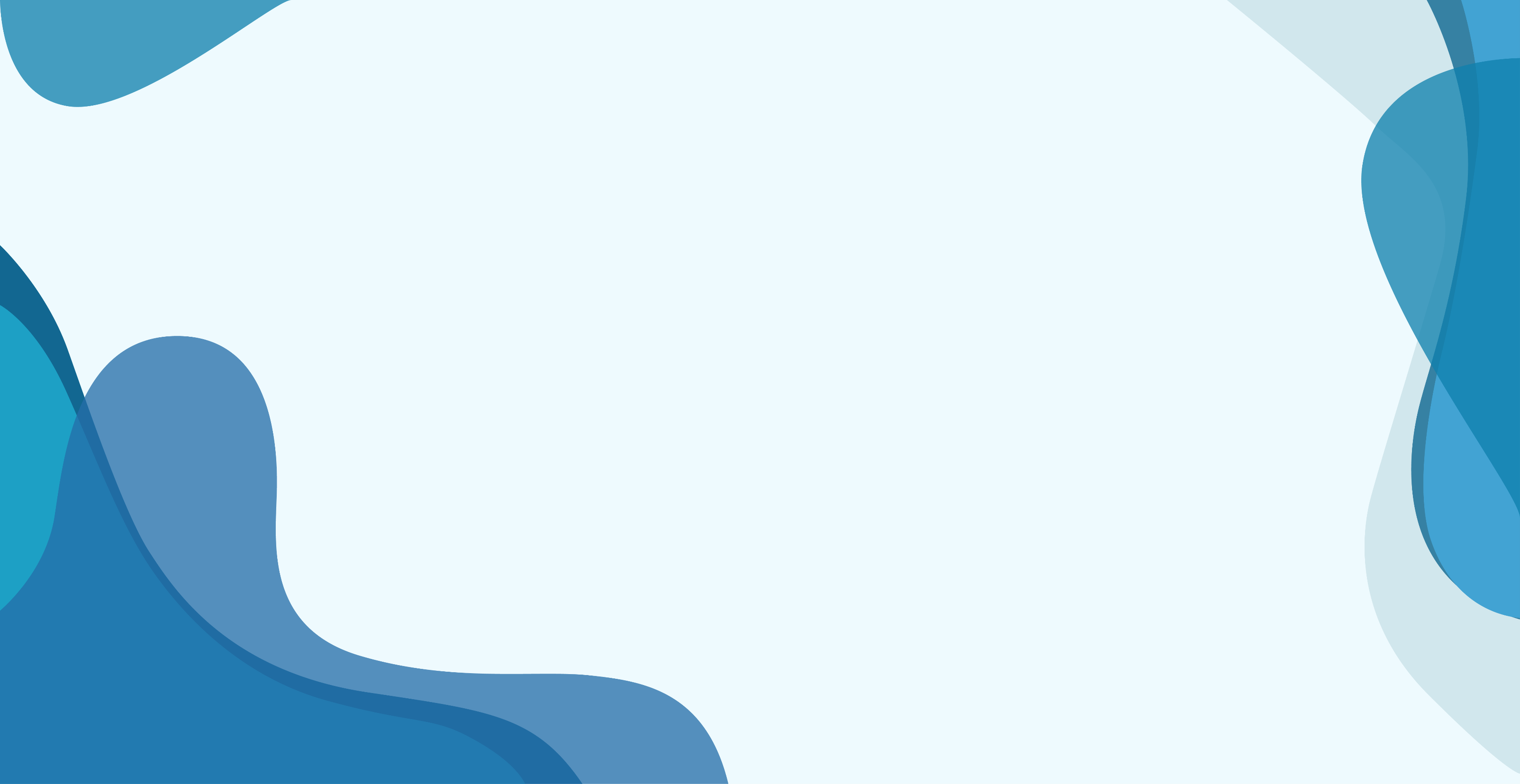 PART.02
主动公开
政府信息情况
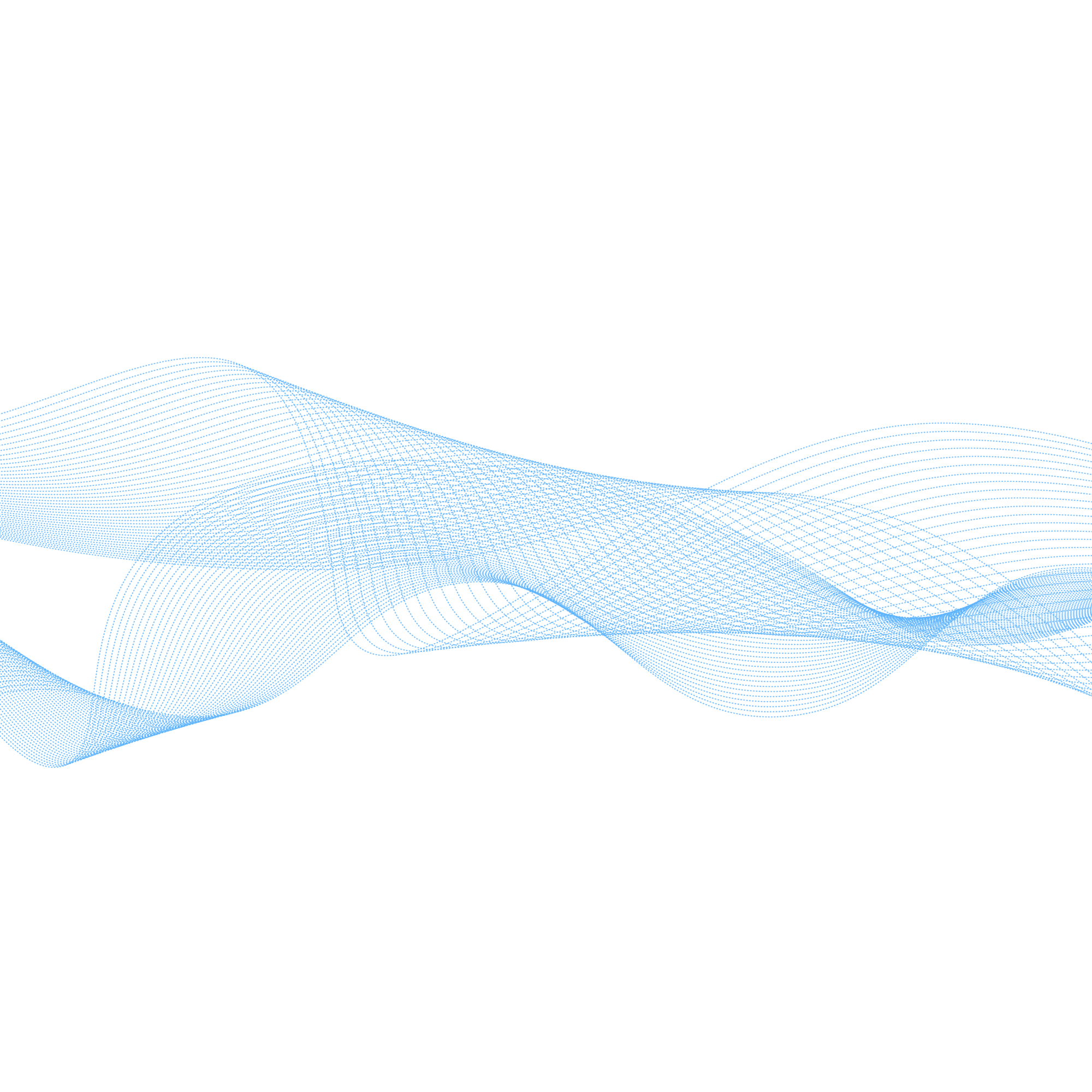 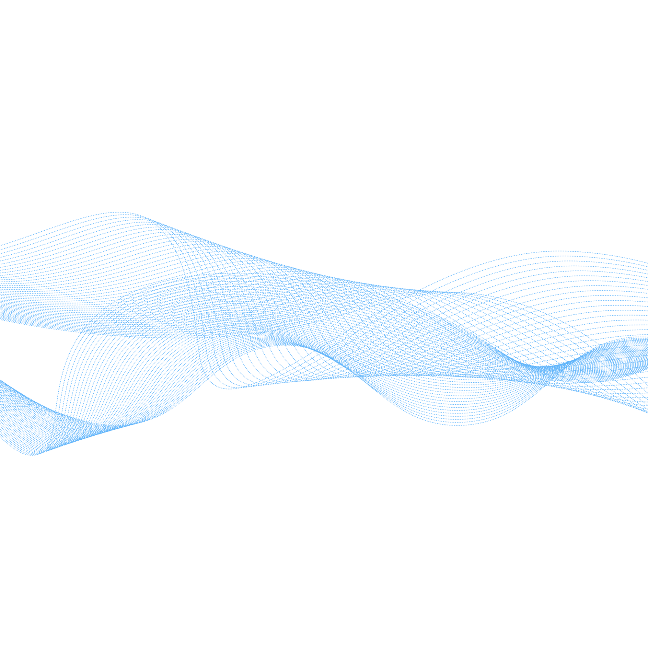 主动公开政府信息情况
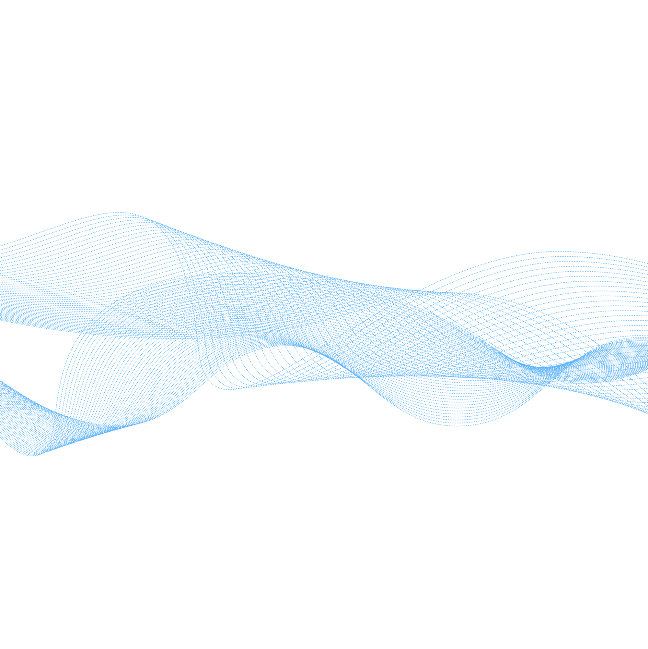 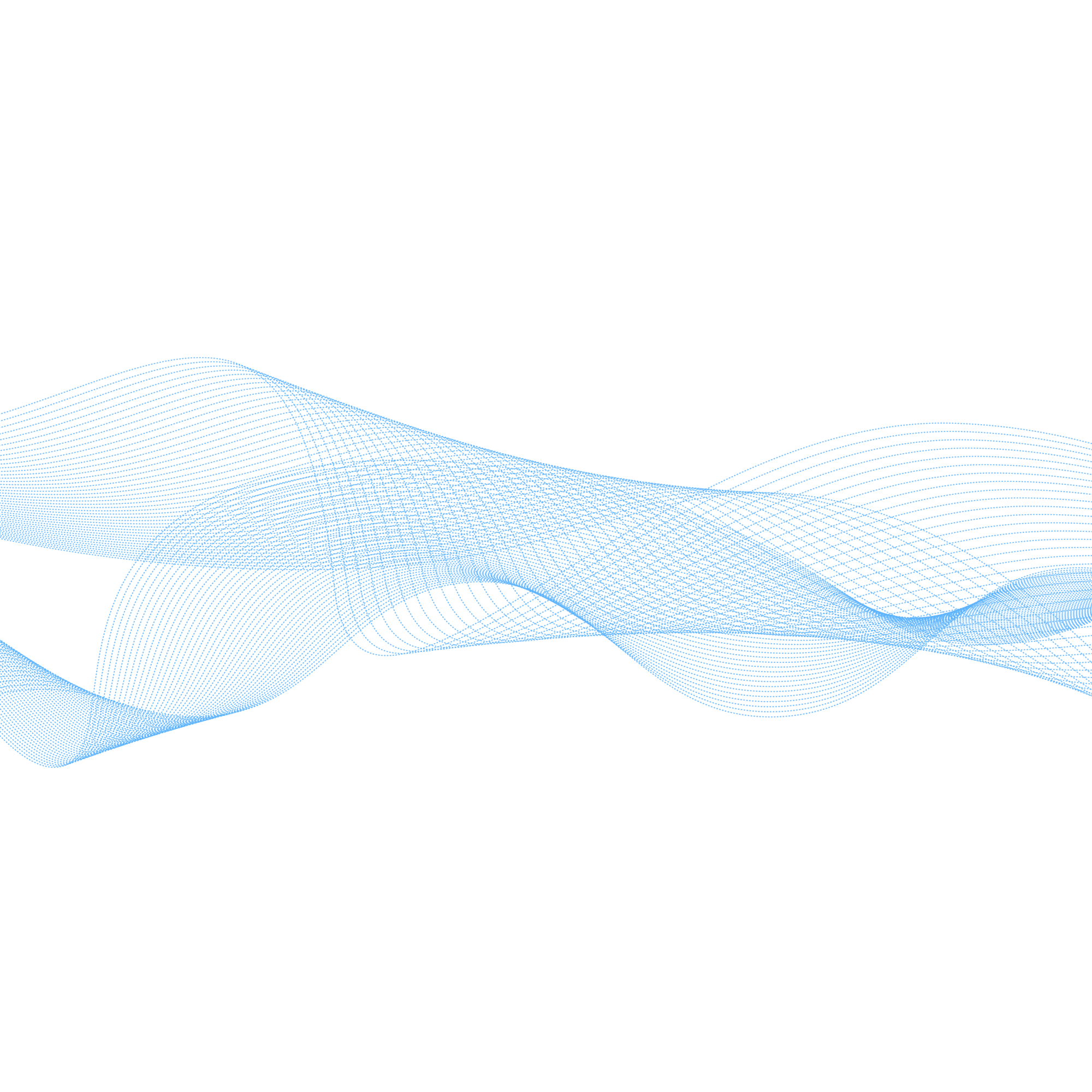 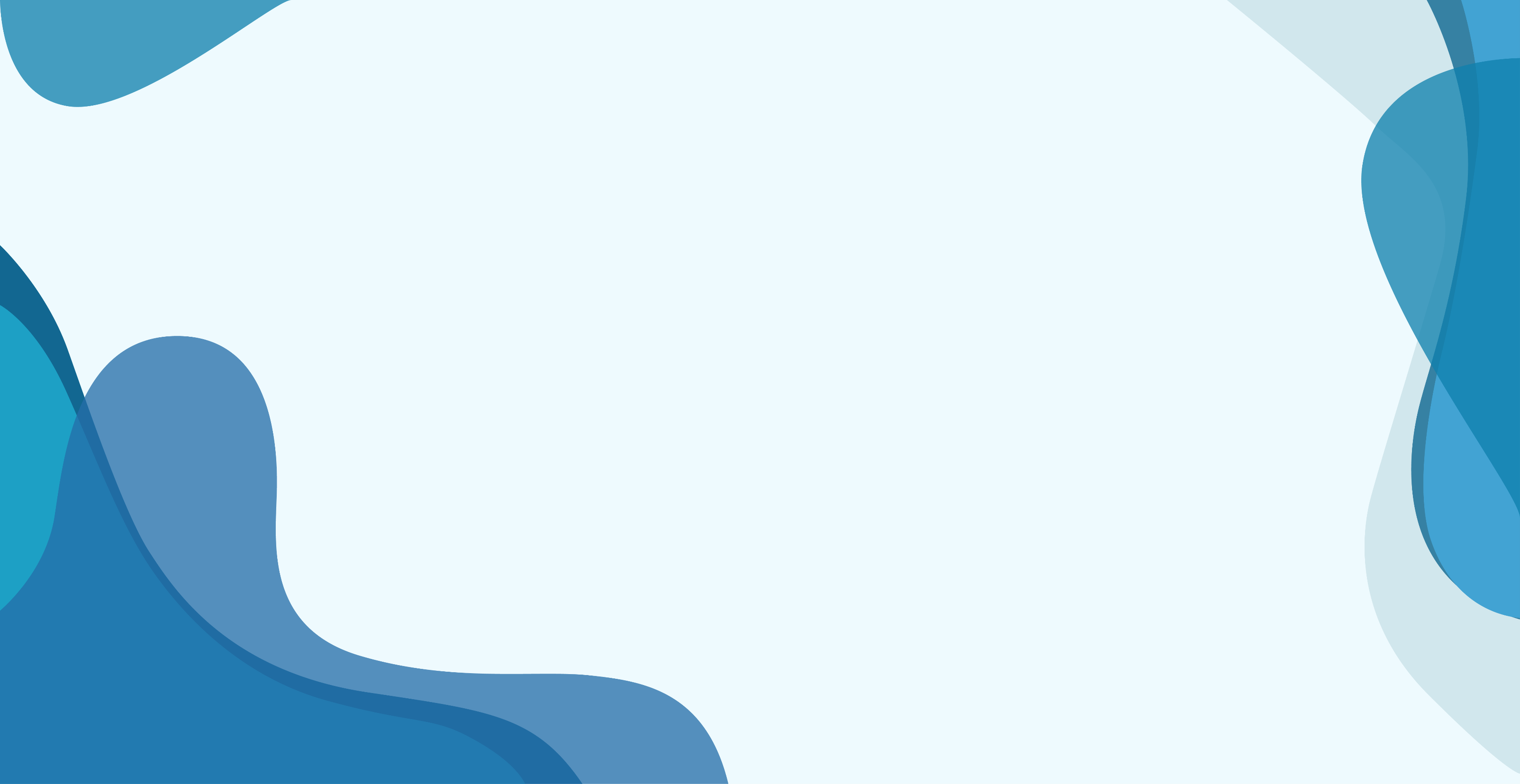 PART.03
收到和处理
政府信息公开申请情况
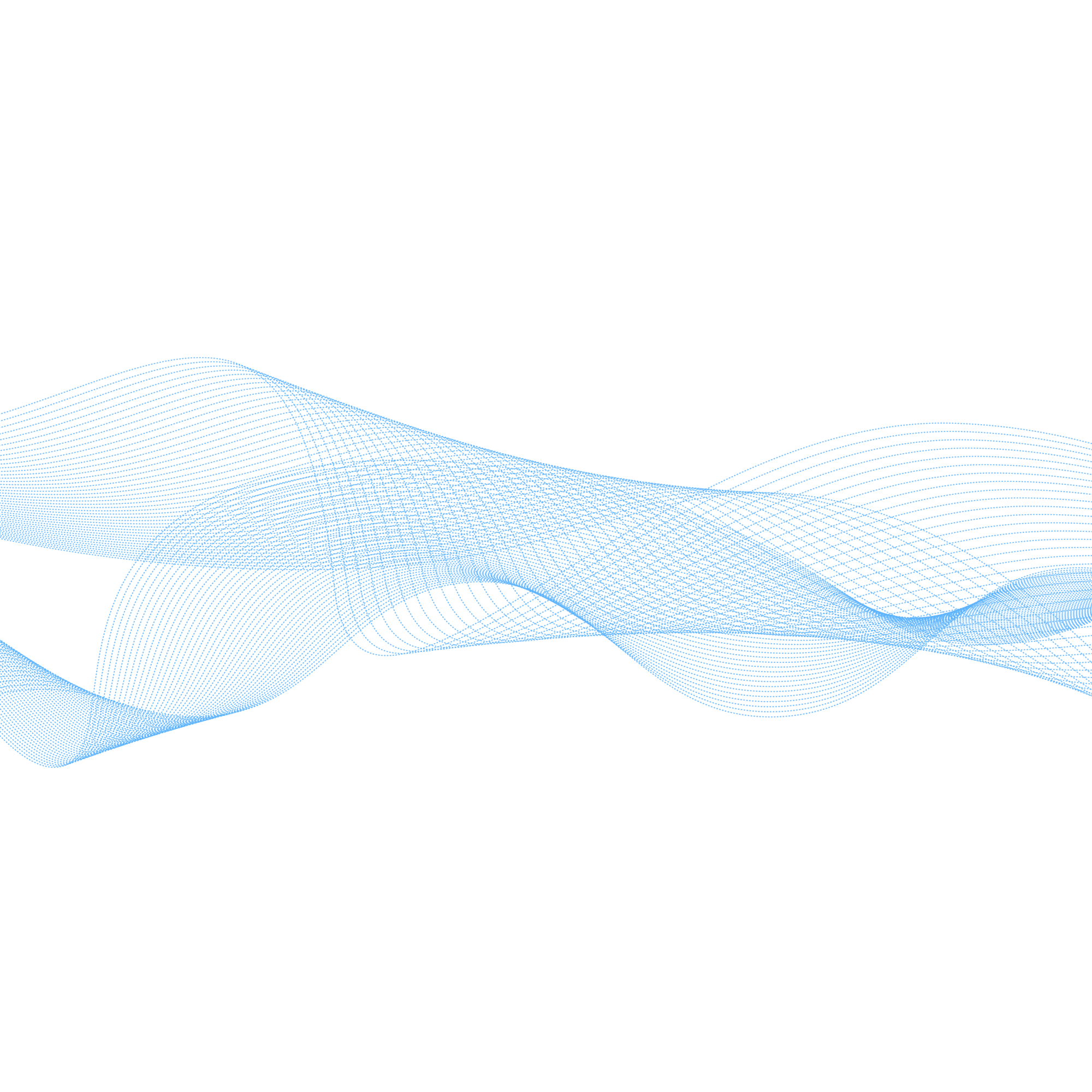 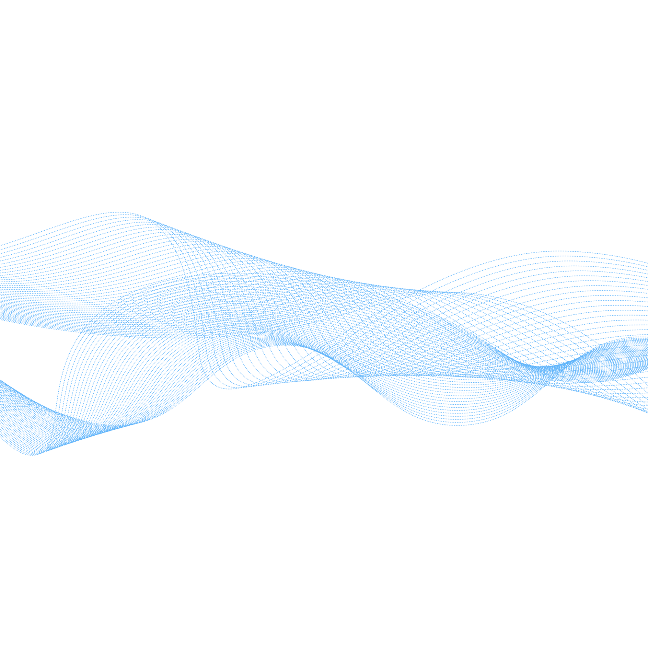 收到和处理政府信息公开申请情况
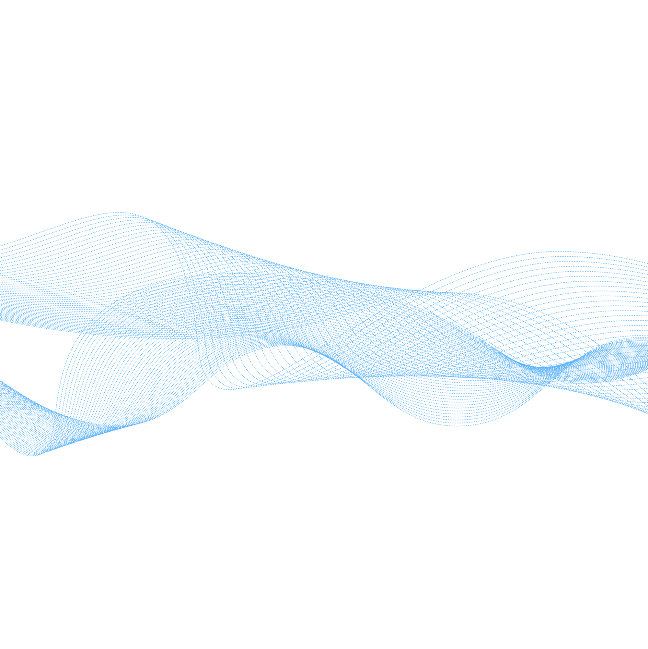 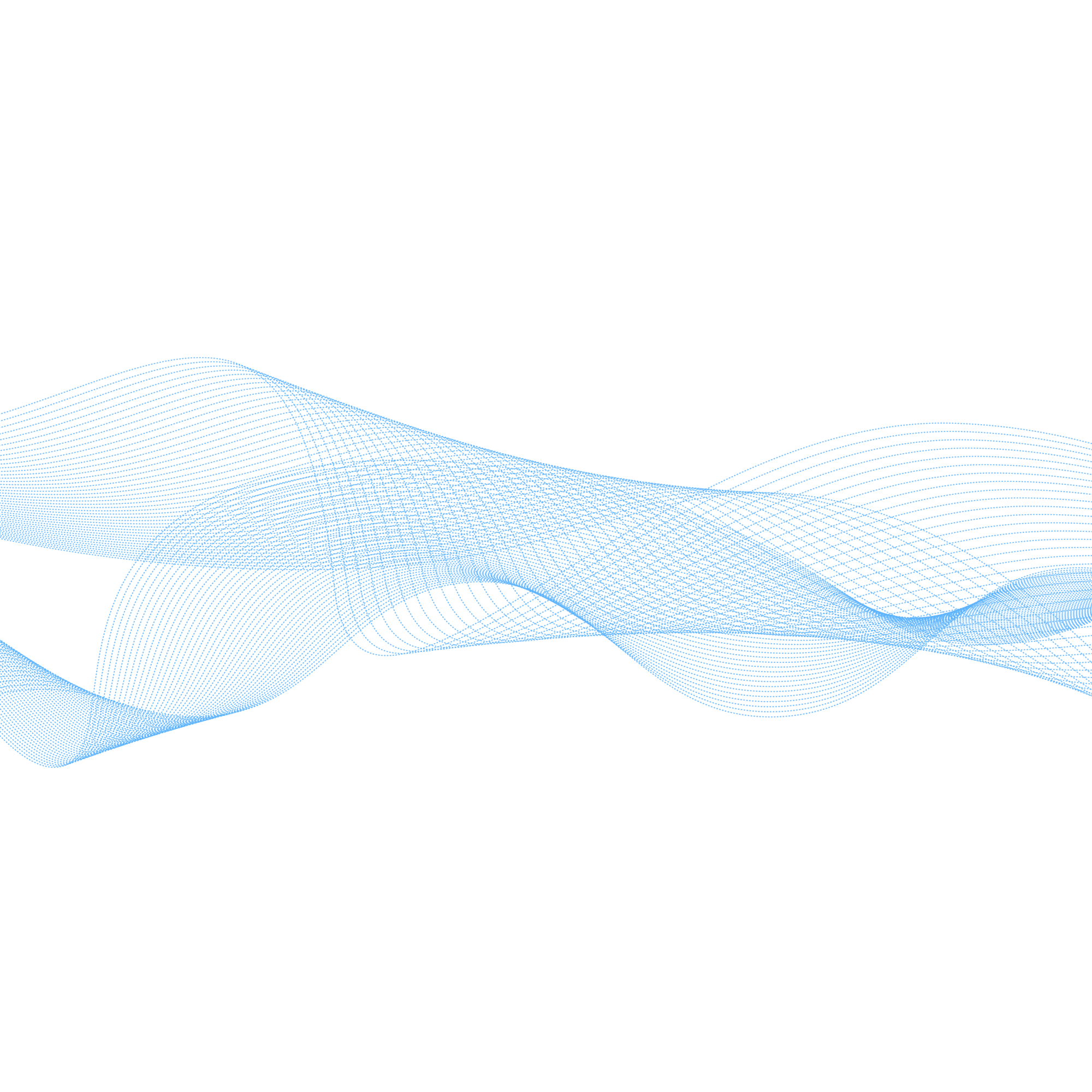 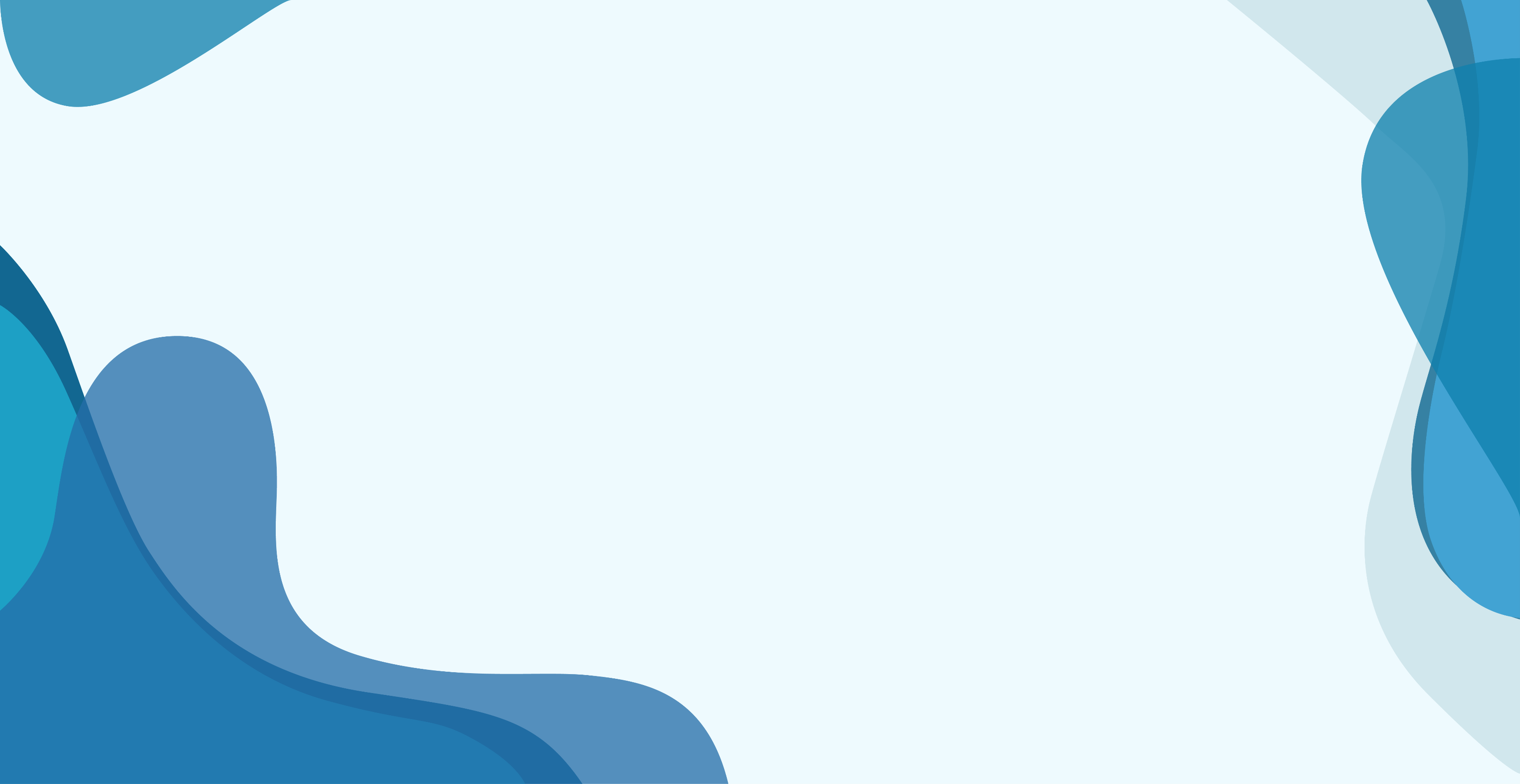 PART.04
政府信息公开
行政复议、行政诉讼情况
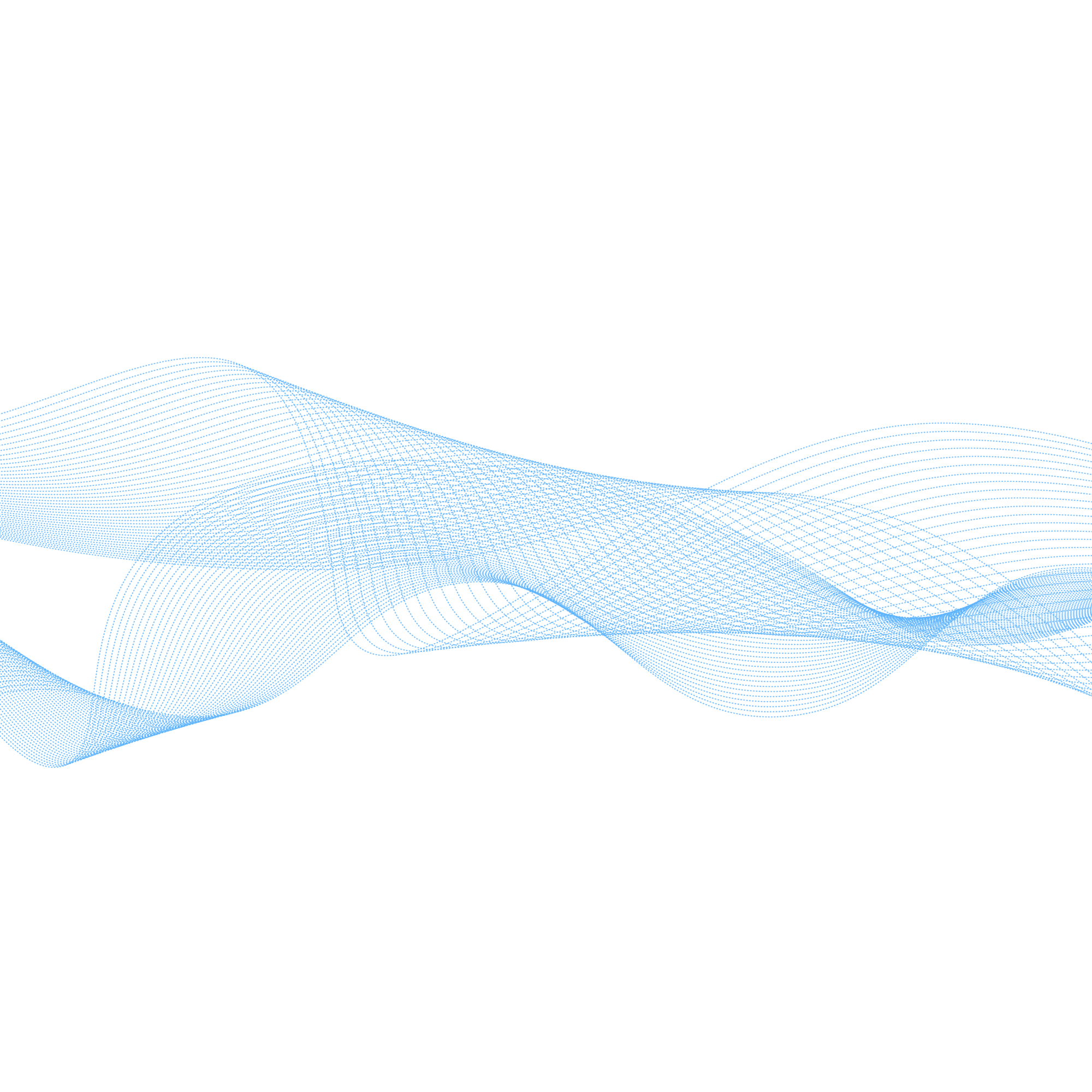 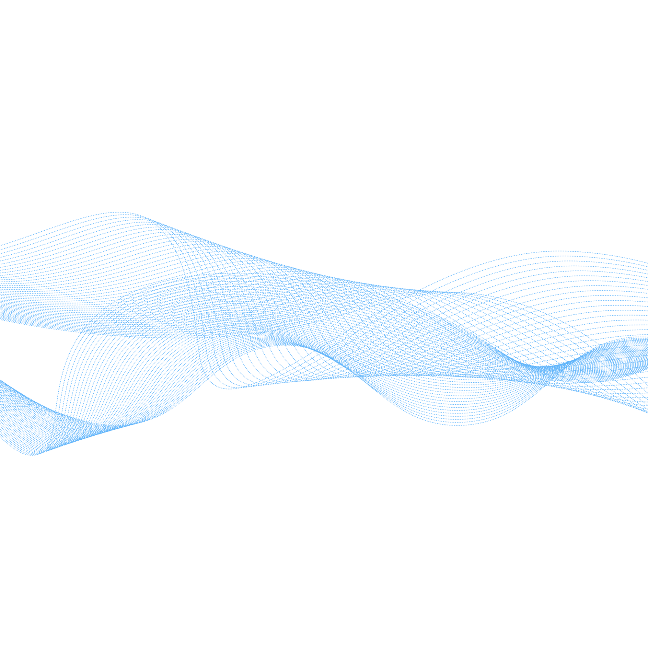 收到和处理政府信息公开申请情况
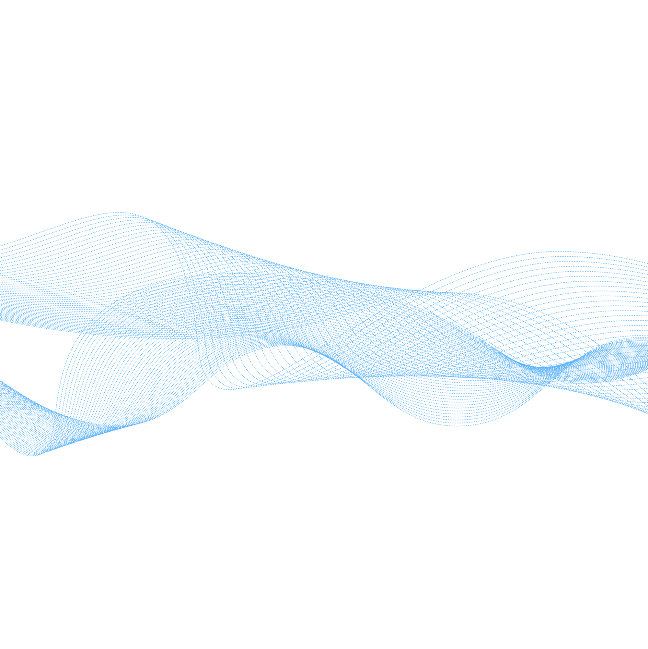 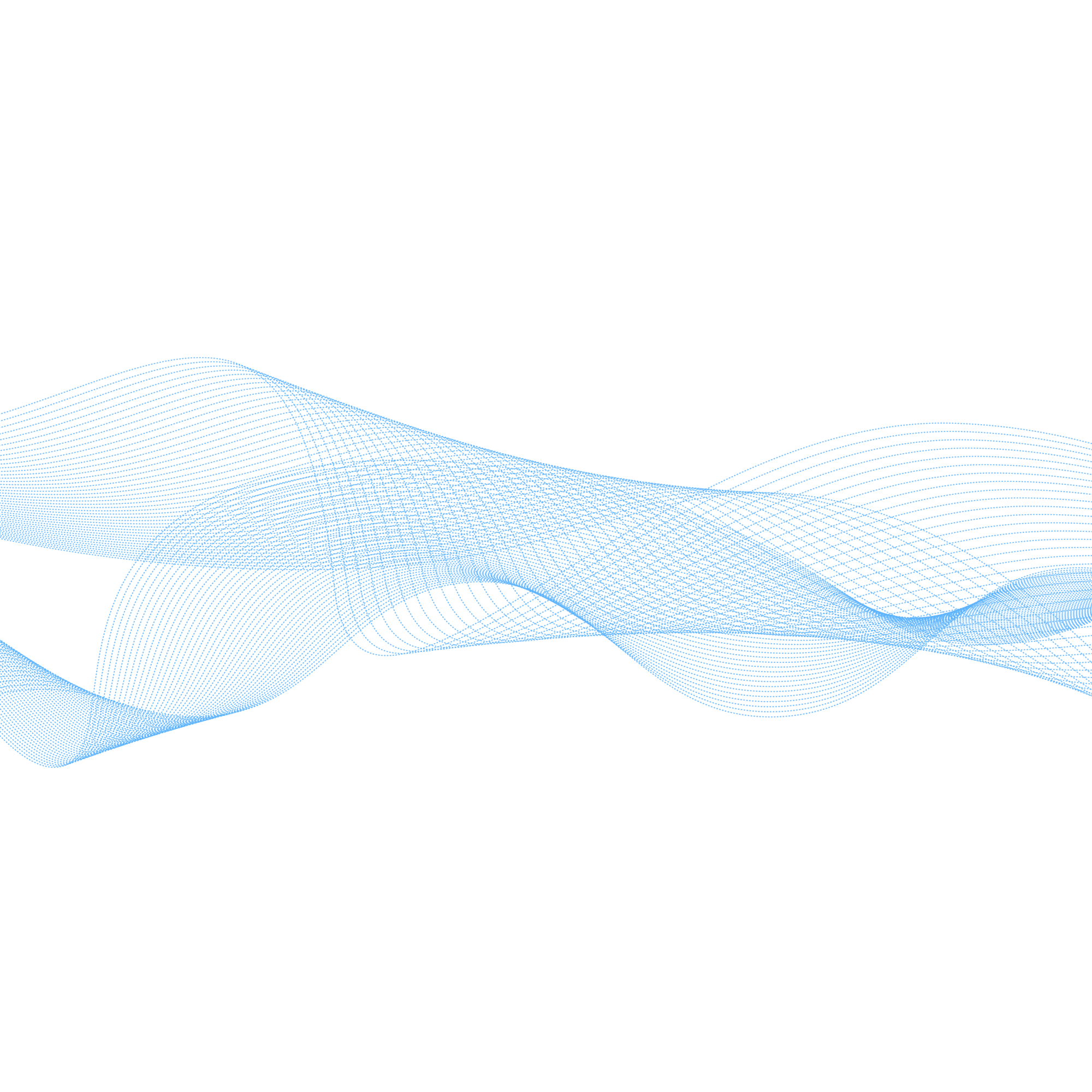 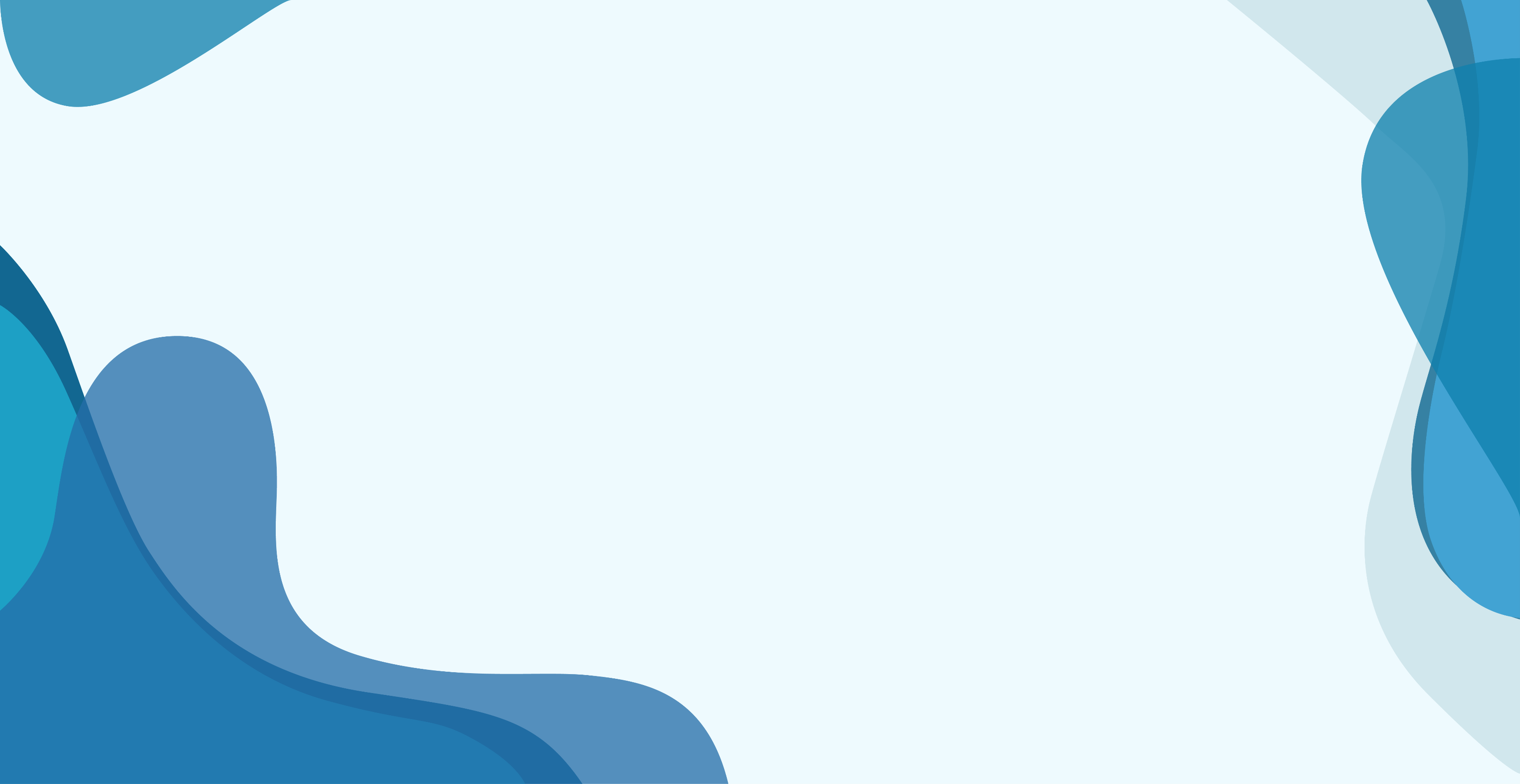 PART.05
存在的主要问题
及改进情况
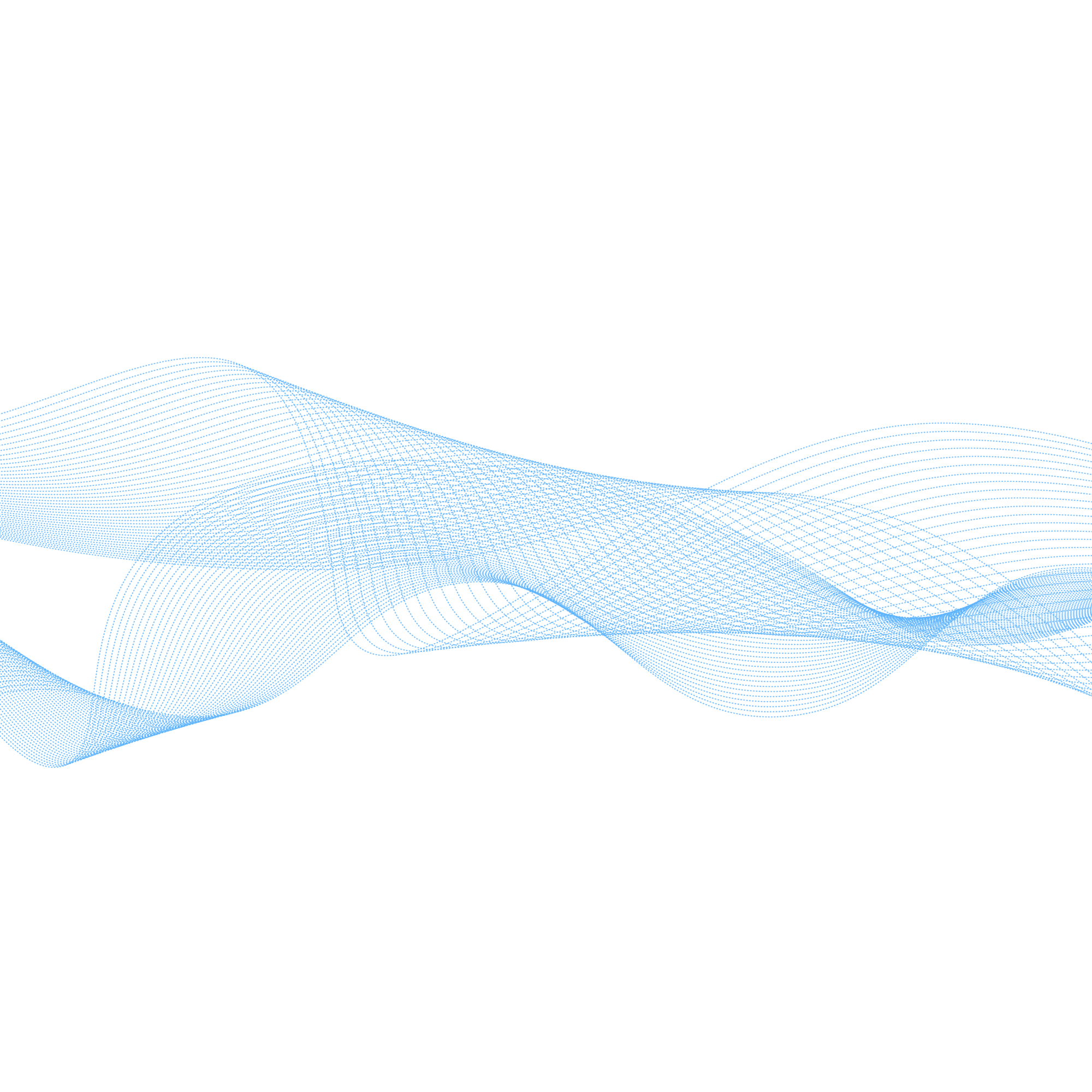 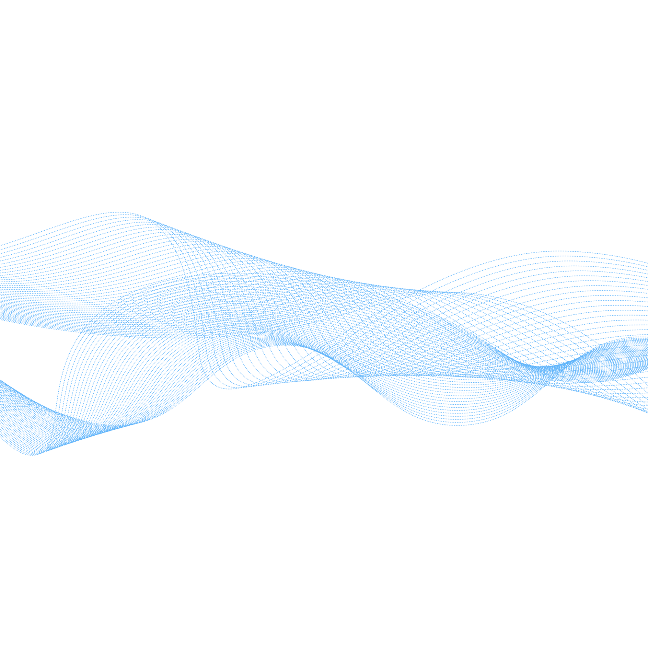 存在的主要问题
政务新媒体建设有待加强
新媒体平台建设、应用有待进一步规范、加强。
与公众沟通交流有待加强
在公开过程中，与群众的互动、交流有待加强。
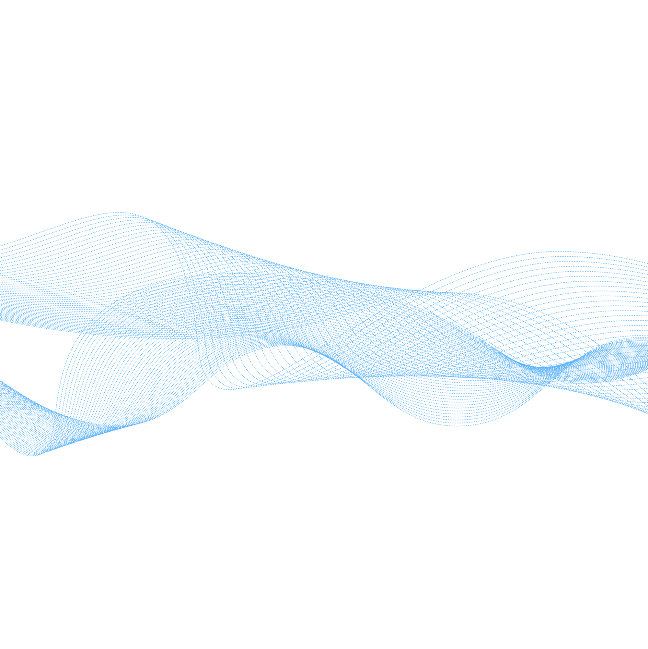 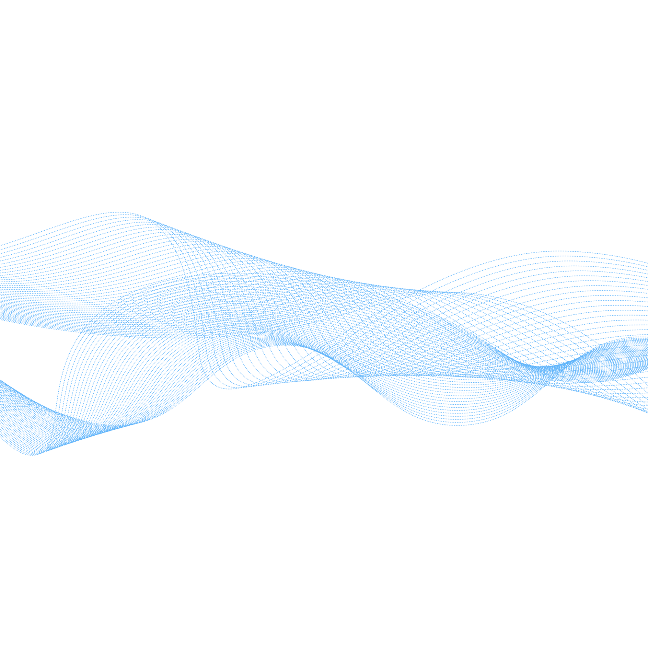 改进措施
加强政务新媒体功能建设
01
推进“海盐市监”海盐号功能、内容建设，丰富新媒体公开形式，提升政务新媒体影响力。
持续增加与公众沟通交流
在公开过程中增加与公众互动频率，尤其是政策解读、依申请公开等方面进一步拓宽渠道、加强沟通，及时回应群众关切。
02
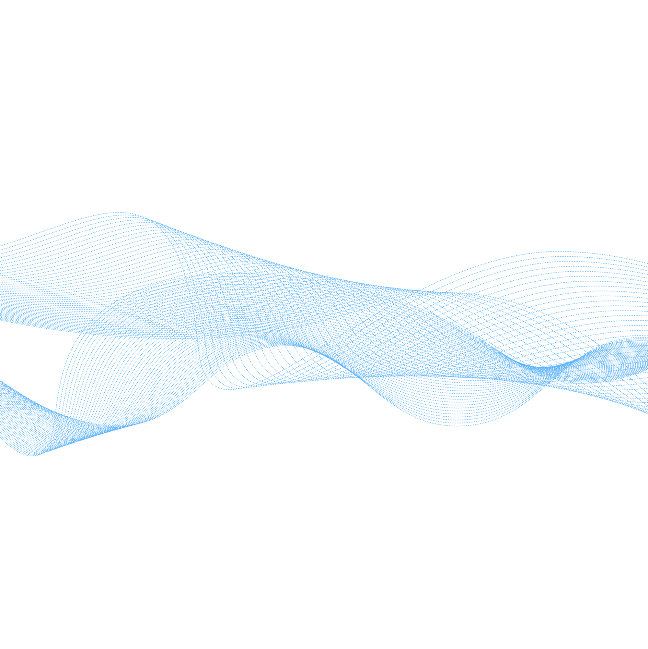 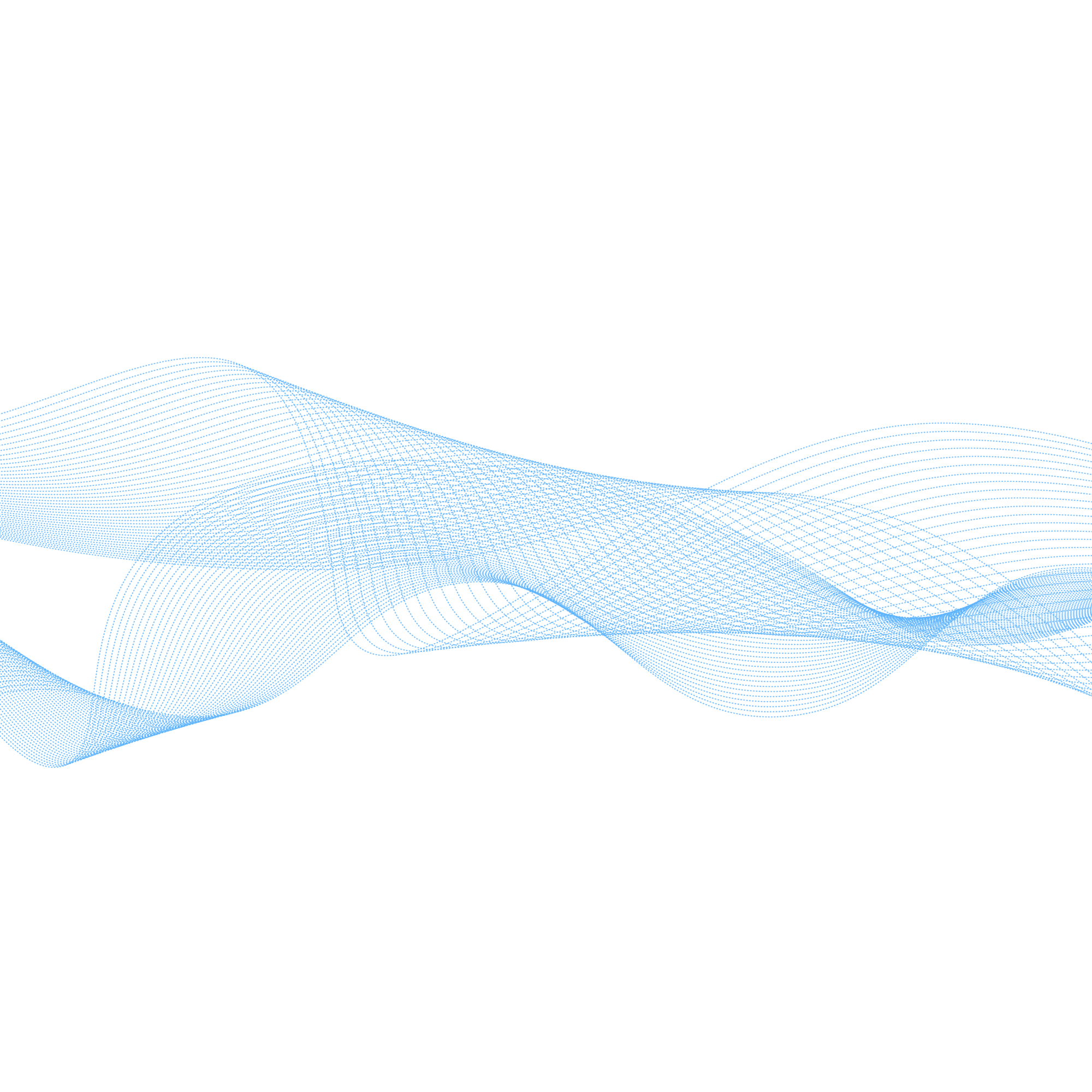 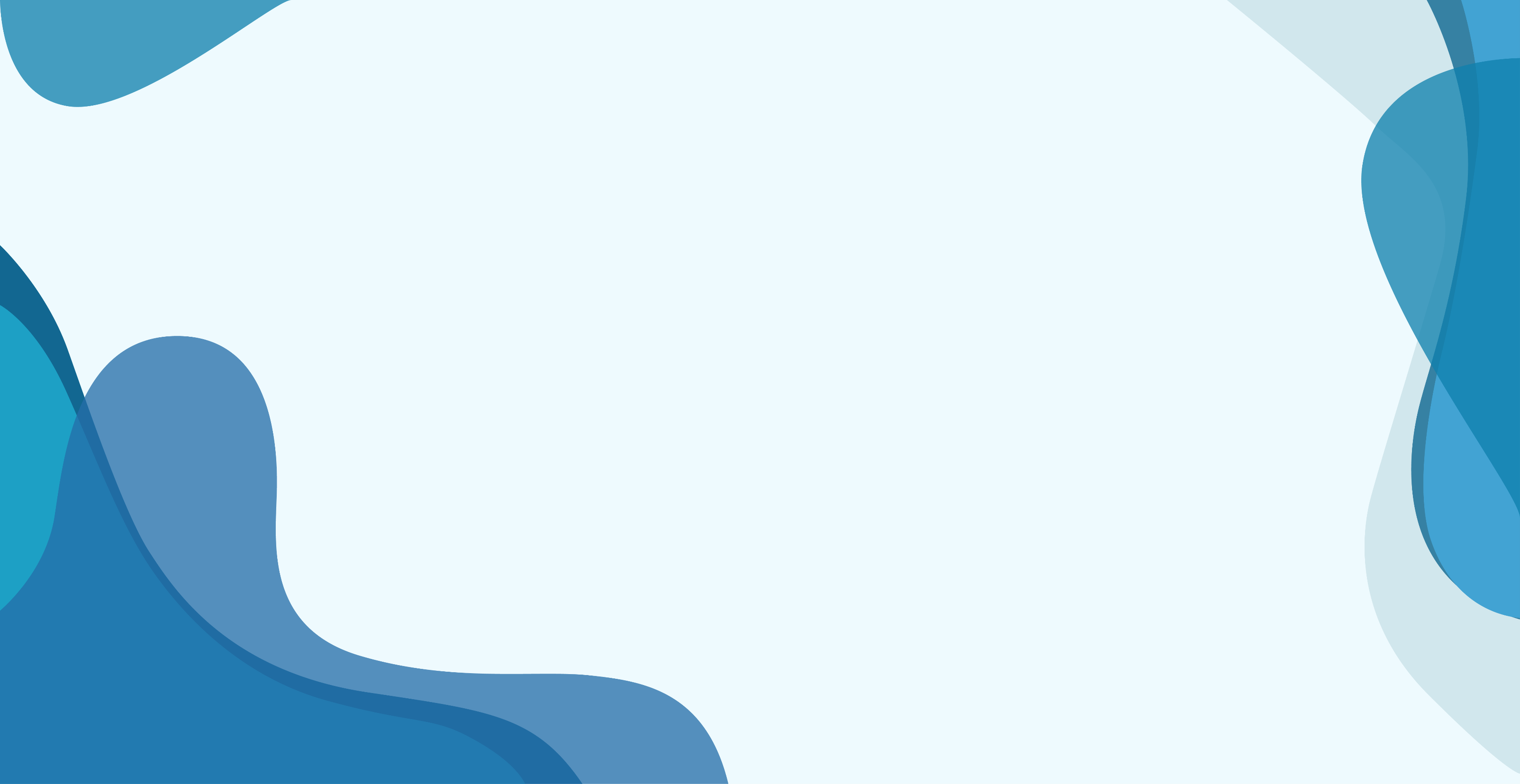 PART.06
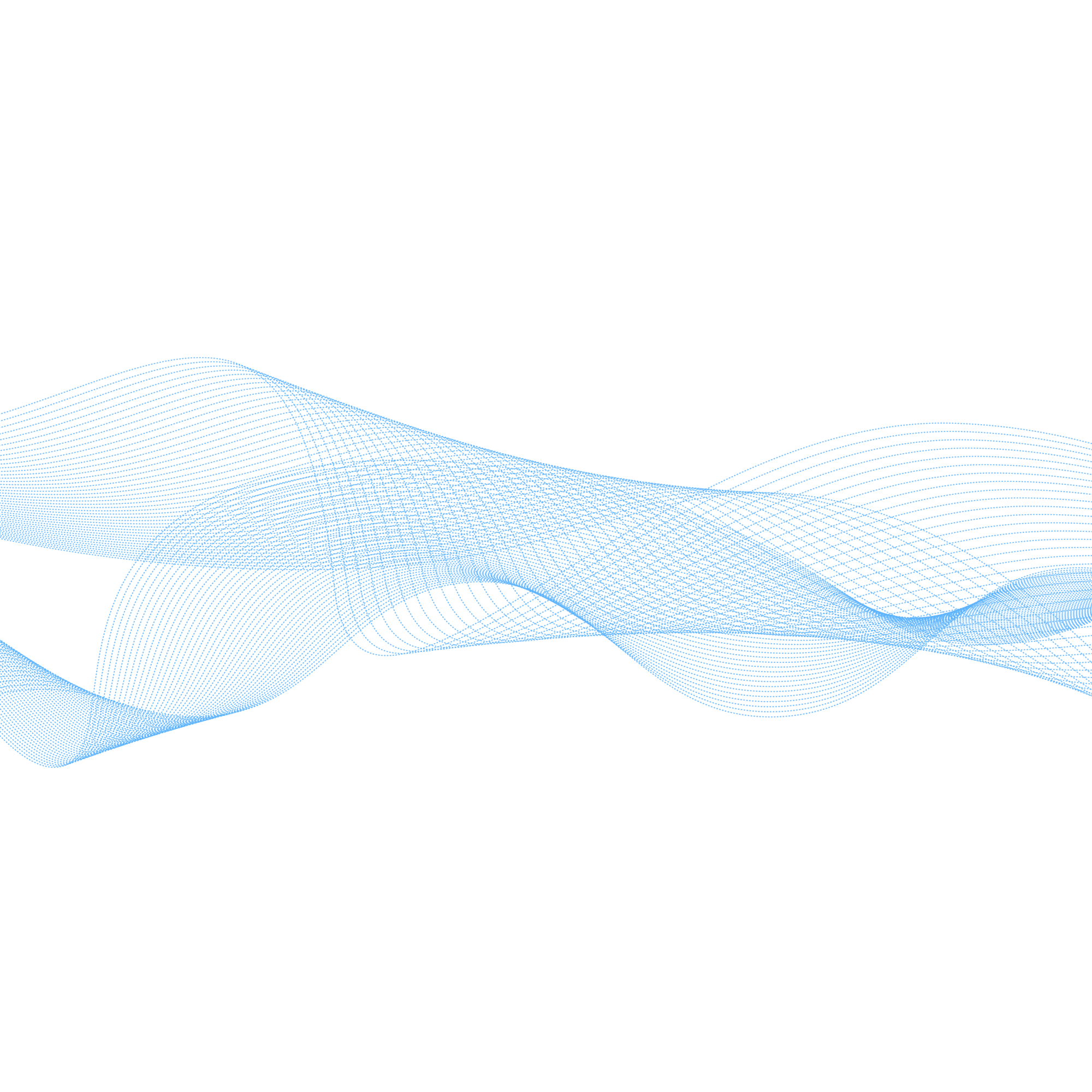 其他需要报告的事项
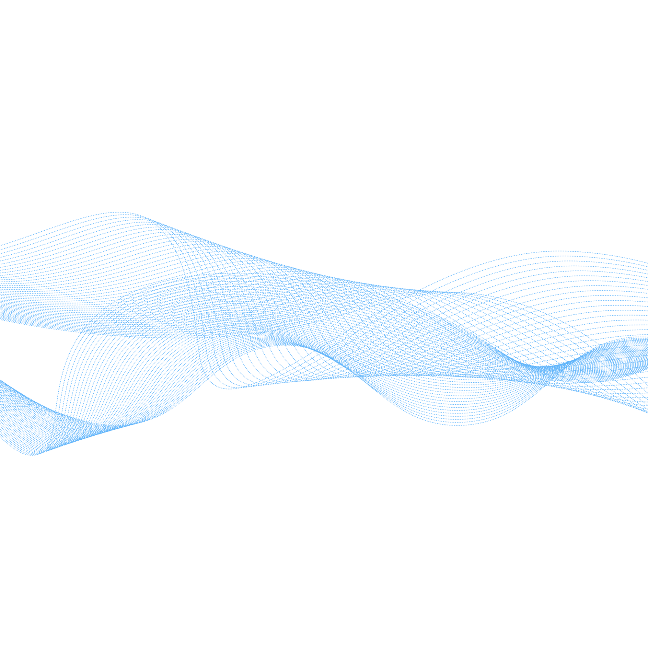 其他需要报告的事项
县市场监管局2022年度未收取政府信息公开相关处理费。
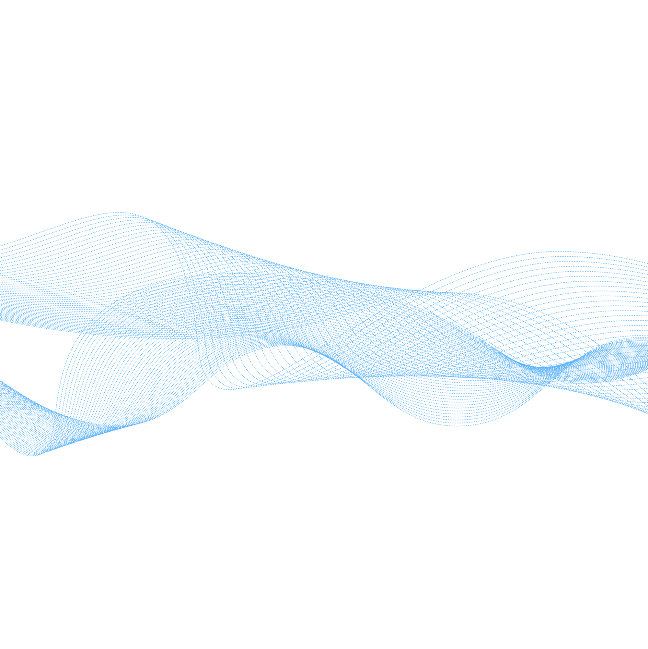